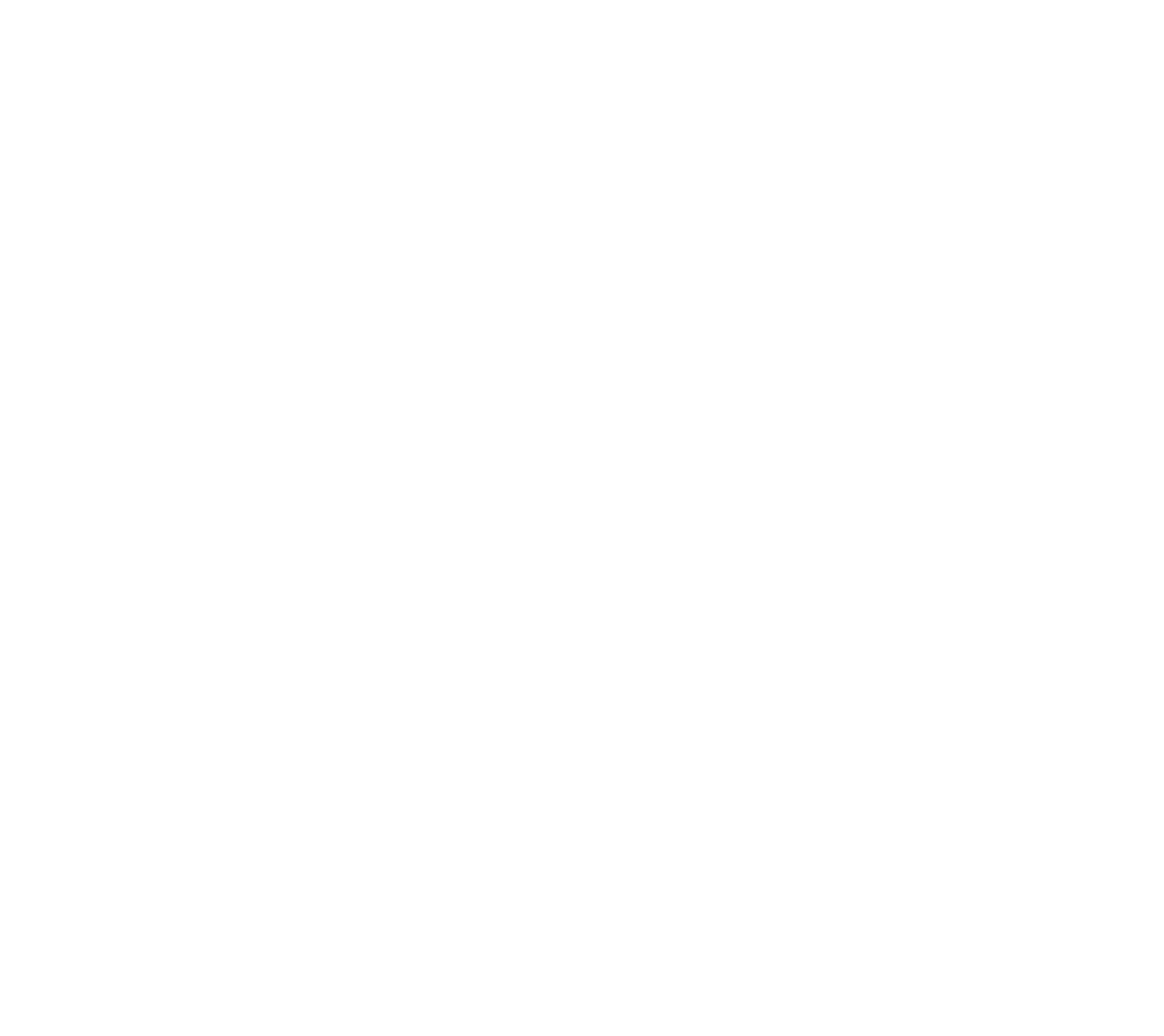 Data Cycling:
Mathing Out the Right Course
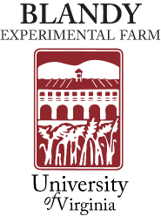 VAEE Annual Conference
February 9 -11, 2025
Hotel Roanoke, Virginia ​
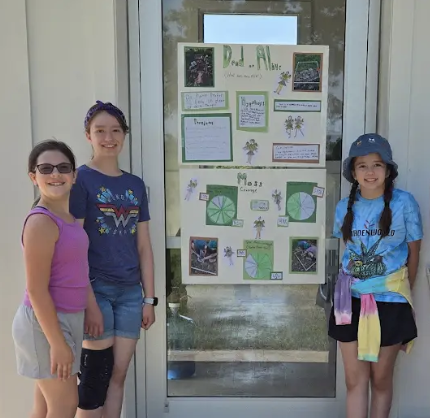 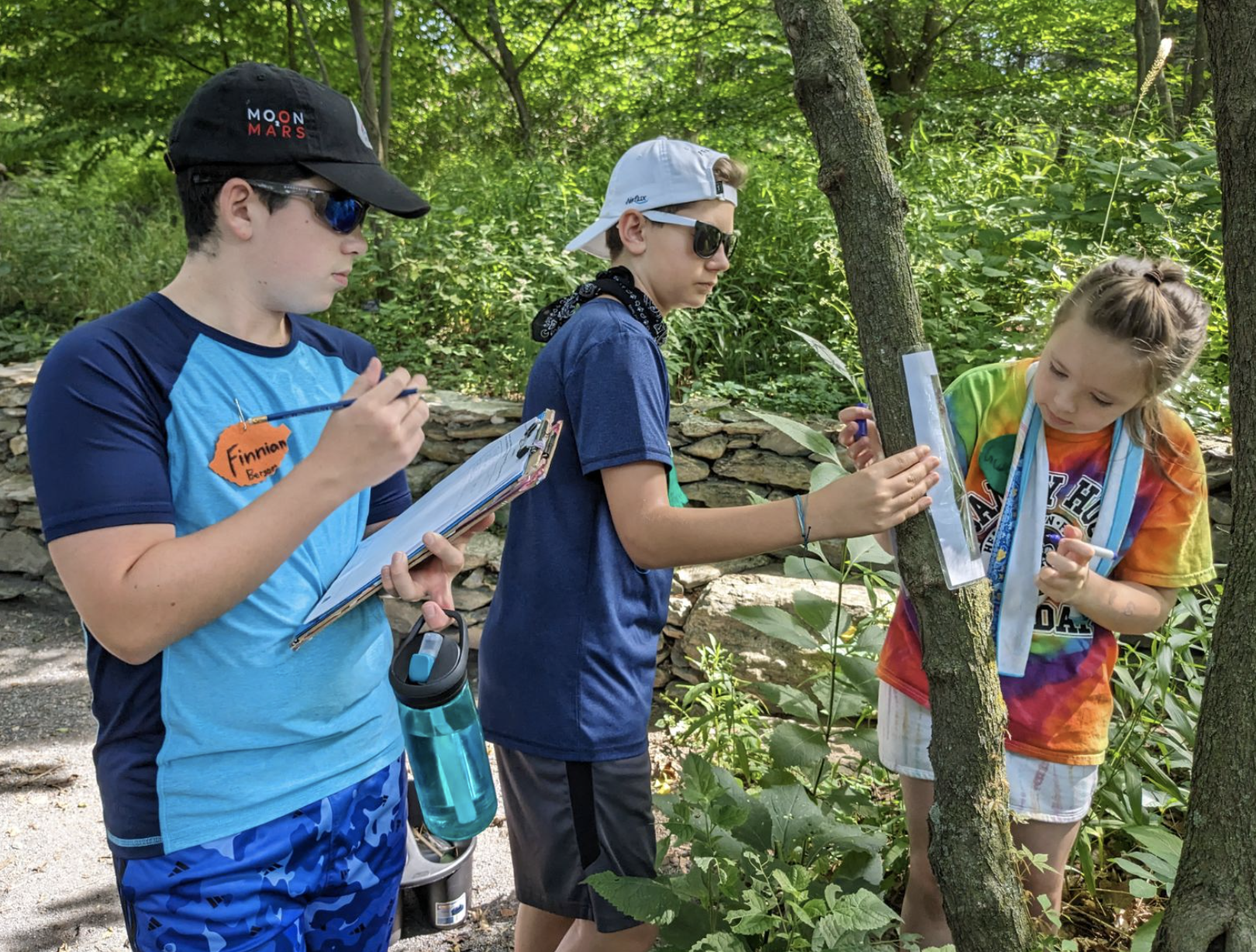 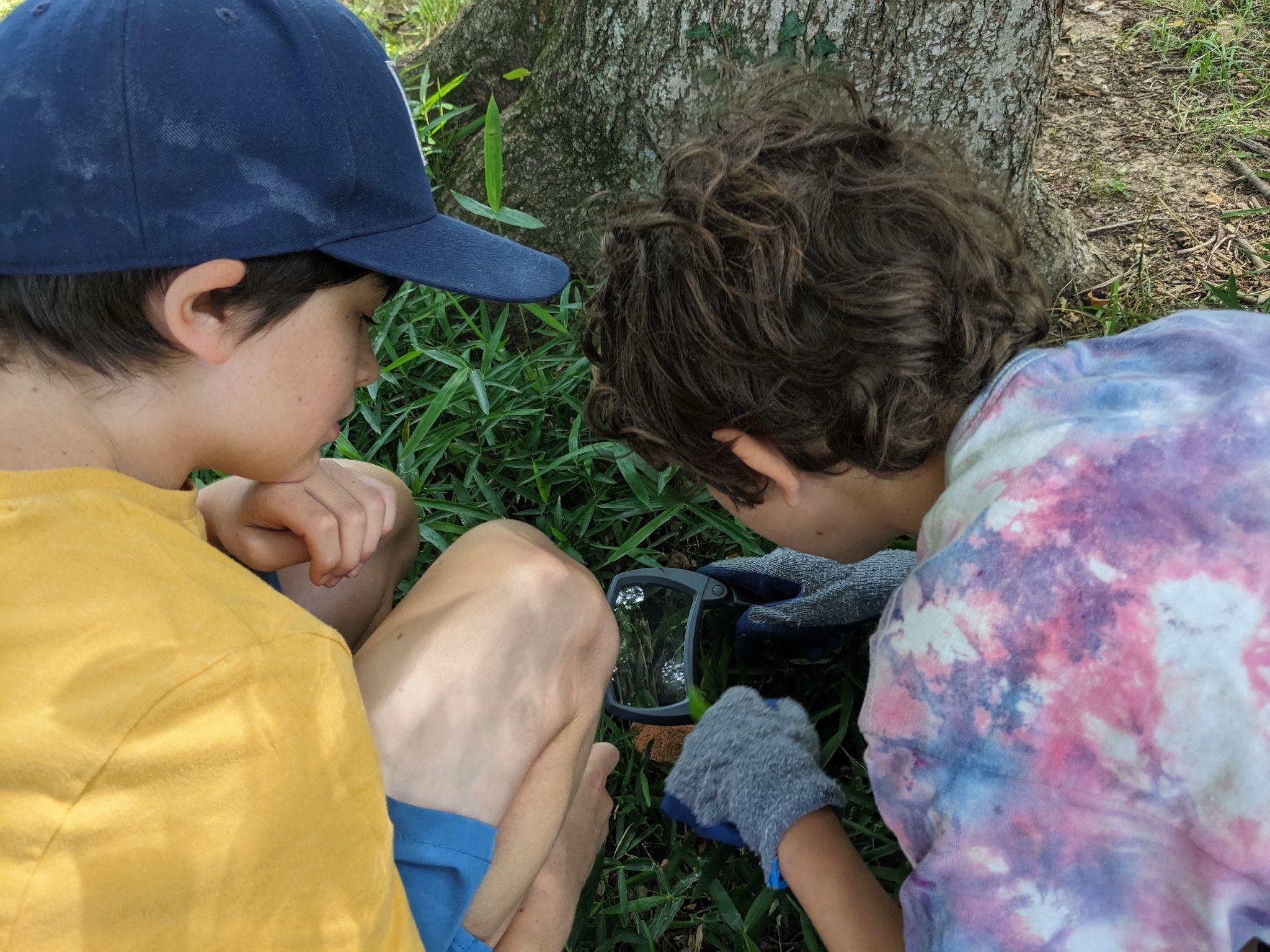 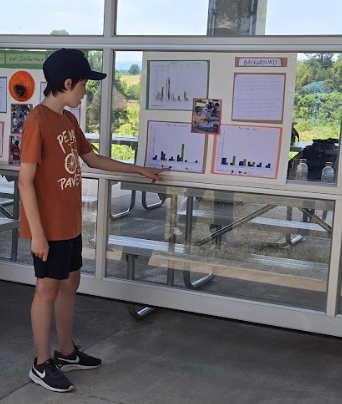 Stefany Feldbusch, 
M. Ed. E. E. in May 2025…Yay! 
Environmental Educator
Blandy Experimental Farm
stefanyfeldbusch@virginia.edu
Emily Ford, M.S.S.E, 
Lead Environmental Educator
Blandy Experimental Farm
emilyford@virginia.edu
[Speaker Notes: Welcome! - Stefany will introduce the presentation title and introduce herself in a few sentence. Emily will introduce herself.]
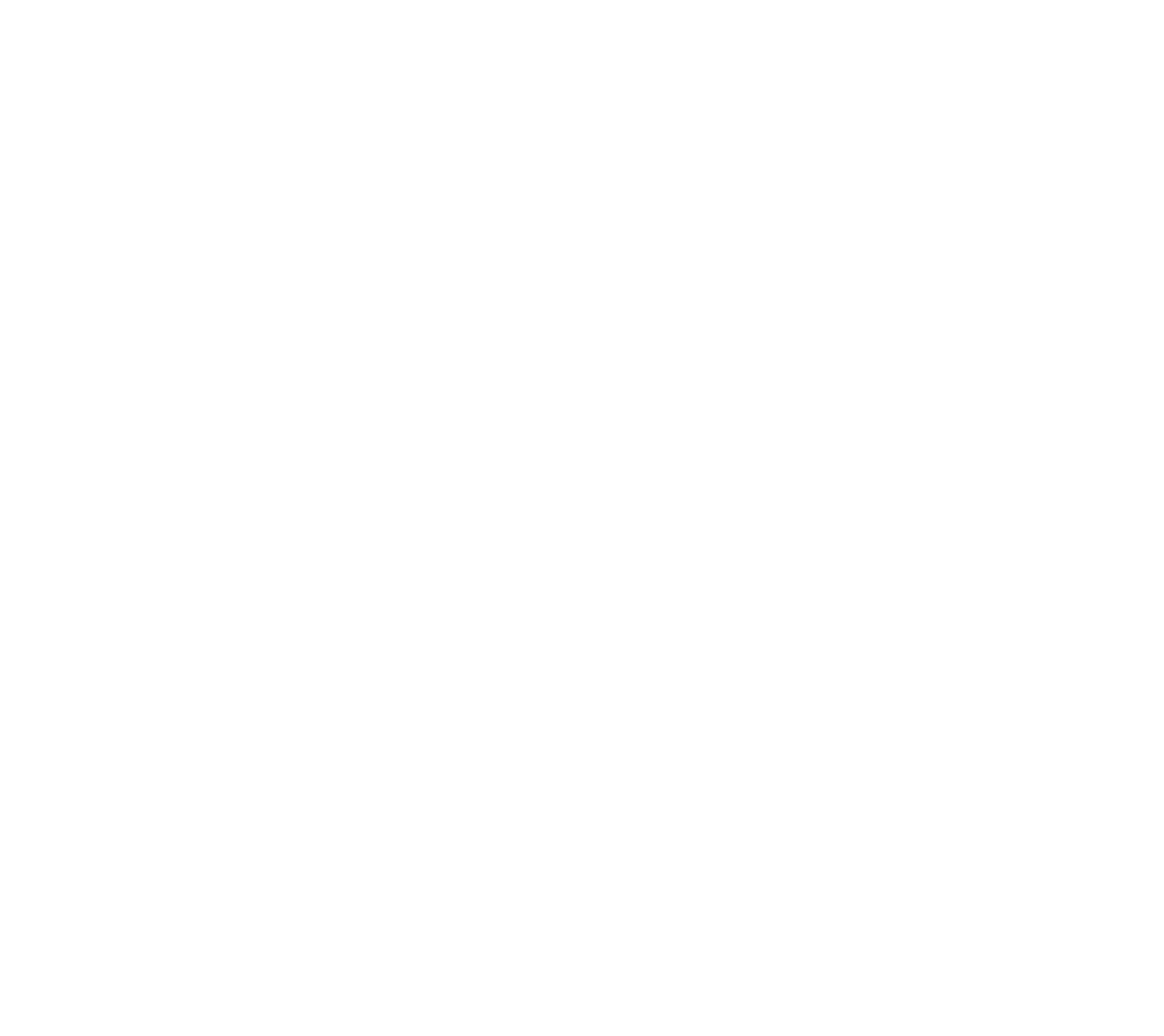 Session Agenda
Introduction

Session objective

Accessing the VA SOLs

Key Differences at each grade level

Engage in an investigation

Examples of the data cycle at different grade levels

Informal Education and the Data Cycle

Blandy High School Programs

Closing
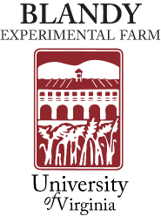 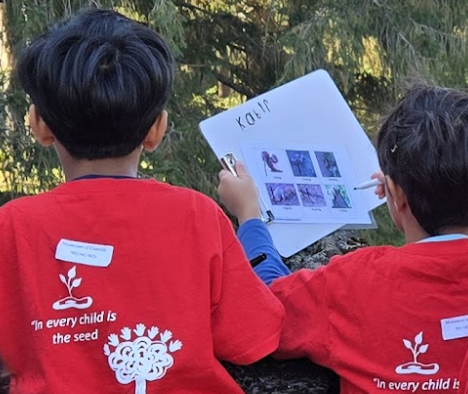 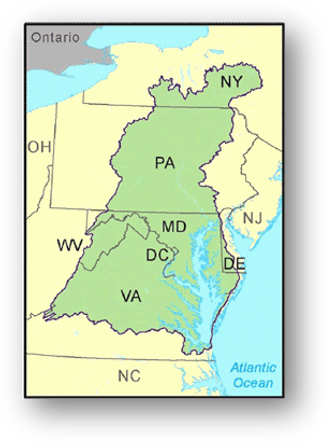 University of Virginia’s Blandy Experimental Farm & 
The State Arboretum of Virginia
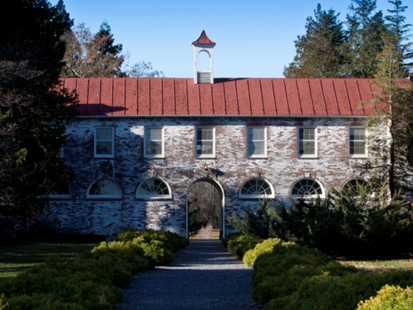 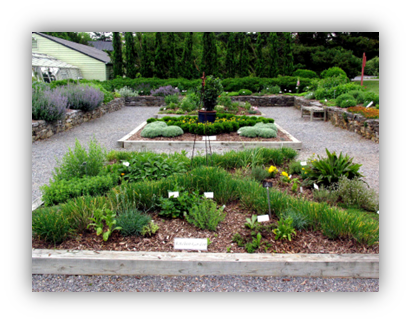 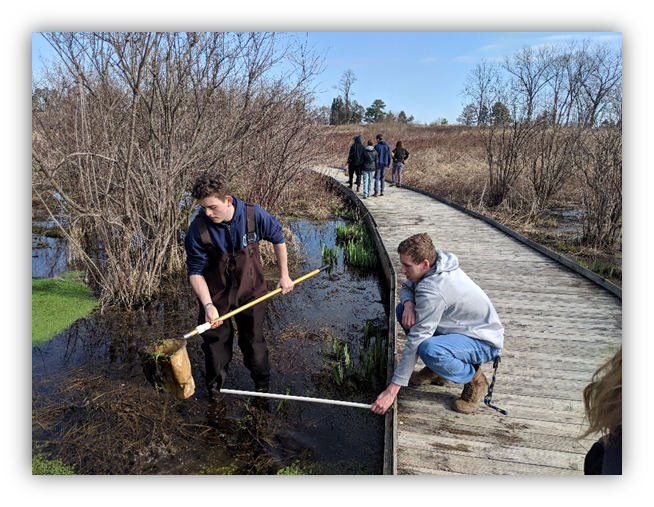 Field ecological research station

The State Arboretum of Virginia
University of Virginia’s Blandy Experimental Farm & 
The State Arboretum of Virginia
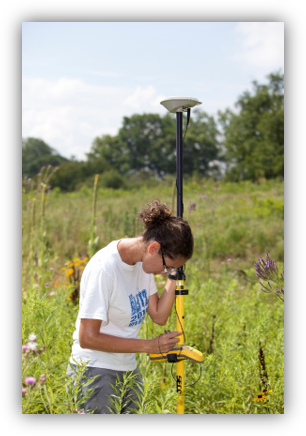 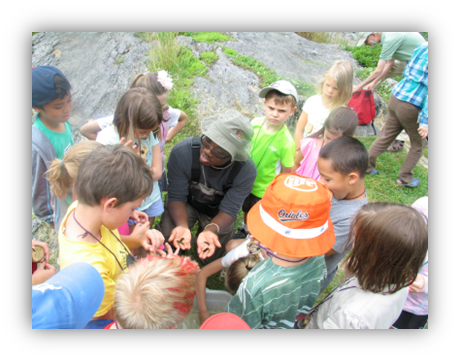 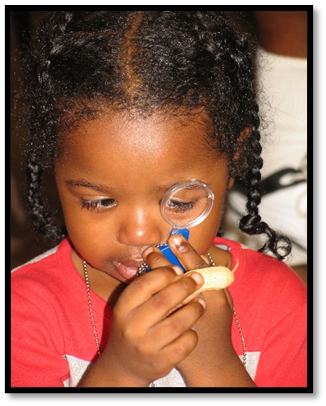 Blandy’s Mission:  To increase understanding of the natural environment through research and education
Education Outreach
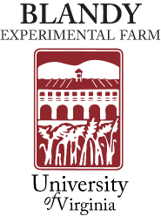 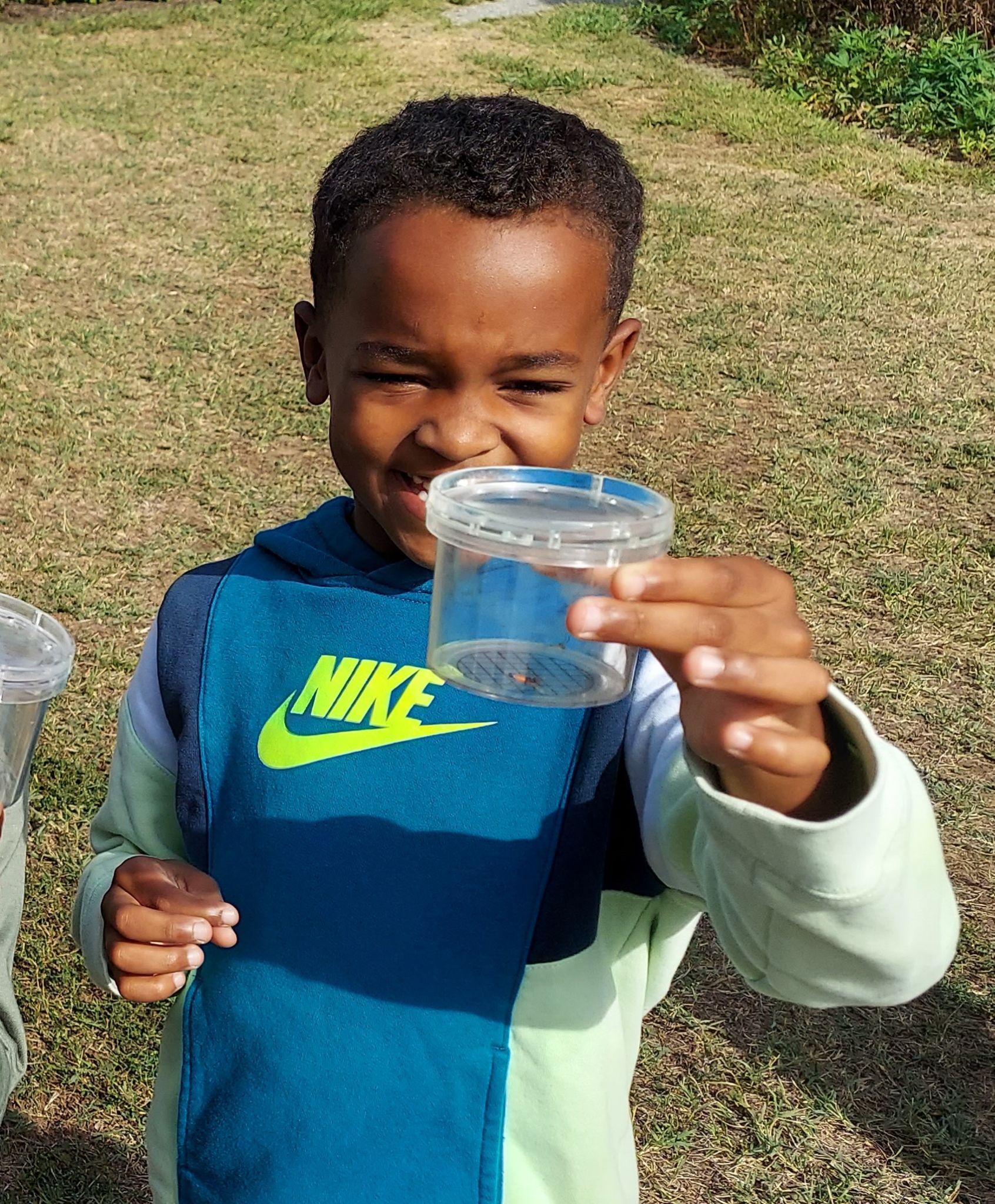 Hands-on, outdoor, experiential field investigations
​
~7000 PK-12 students per year​

Inquiry, Science Process and Skills focused programs​

Correlated to state and national standards​

Field-based STEM Learning ​

Teacher professional development
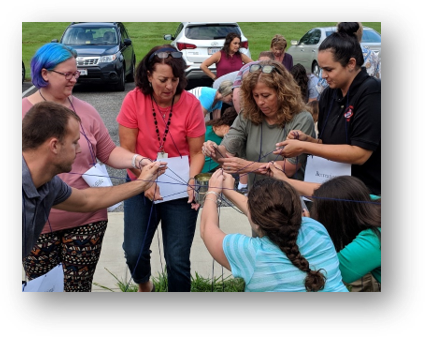 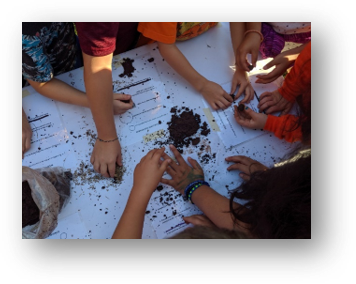 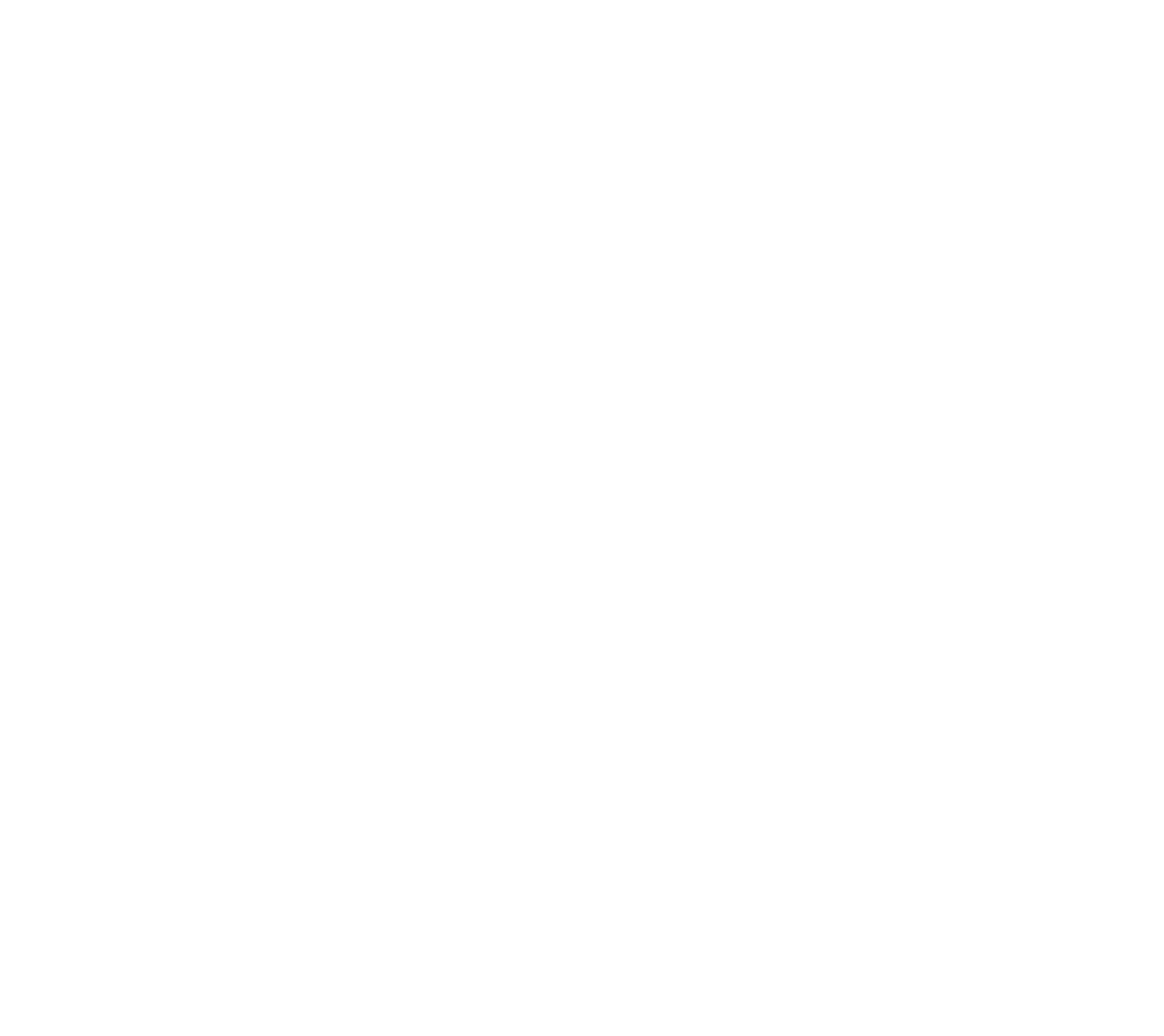 Session Objective
During this session you will learn how to integrate the 2023 VA Mathematics SOLs into student inquiry-based learning of the data cycle. There will be a focus on authentic data collection.
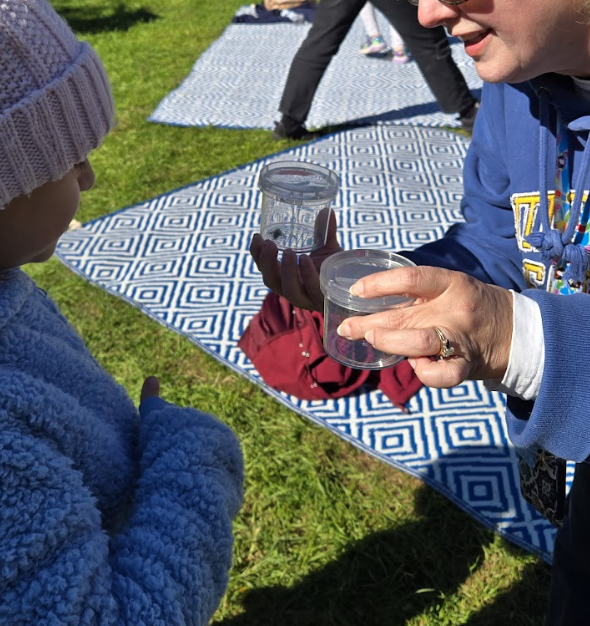 The 2023 VA Math SOLs address how students apply the data cycle by:
posing questions
collecting data
organizing and representing data
analyzing data 
communicating results
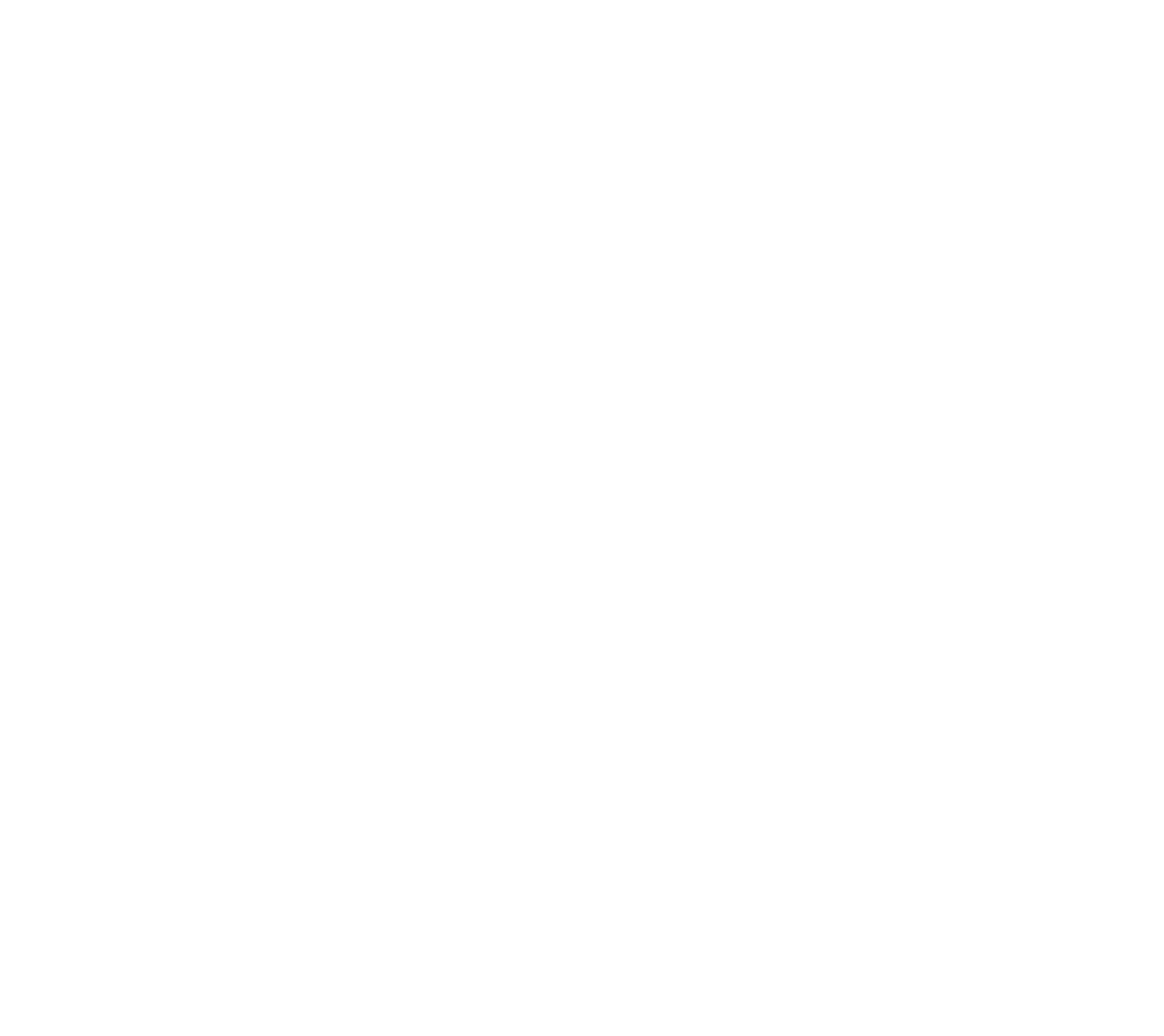 Accessing the 2023 VA Mathematics SOLs
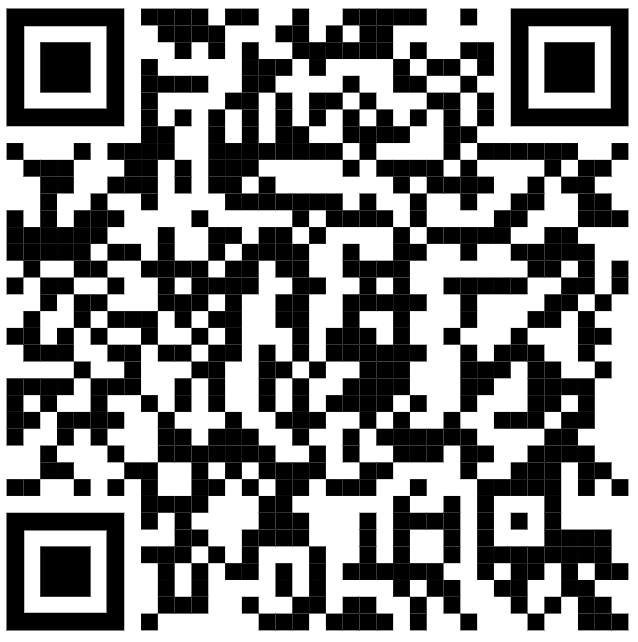 Specific K-8th grade standards, addressing the data cycle, are found under the Probability and Statistics section in each grade.
https://www.doe.virginia.gov/home/showpublisheddocument/48908/638672685417270000
[Speaker Notes: Take a photo of this QR code. We will not be diving into the standards in depth. As we mentioned, the goal is to give examples of authentic data collection and the data cycle in the standards.]
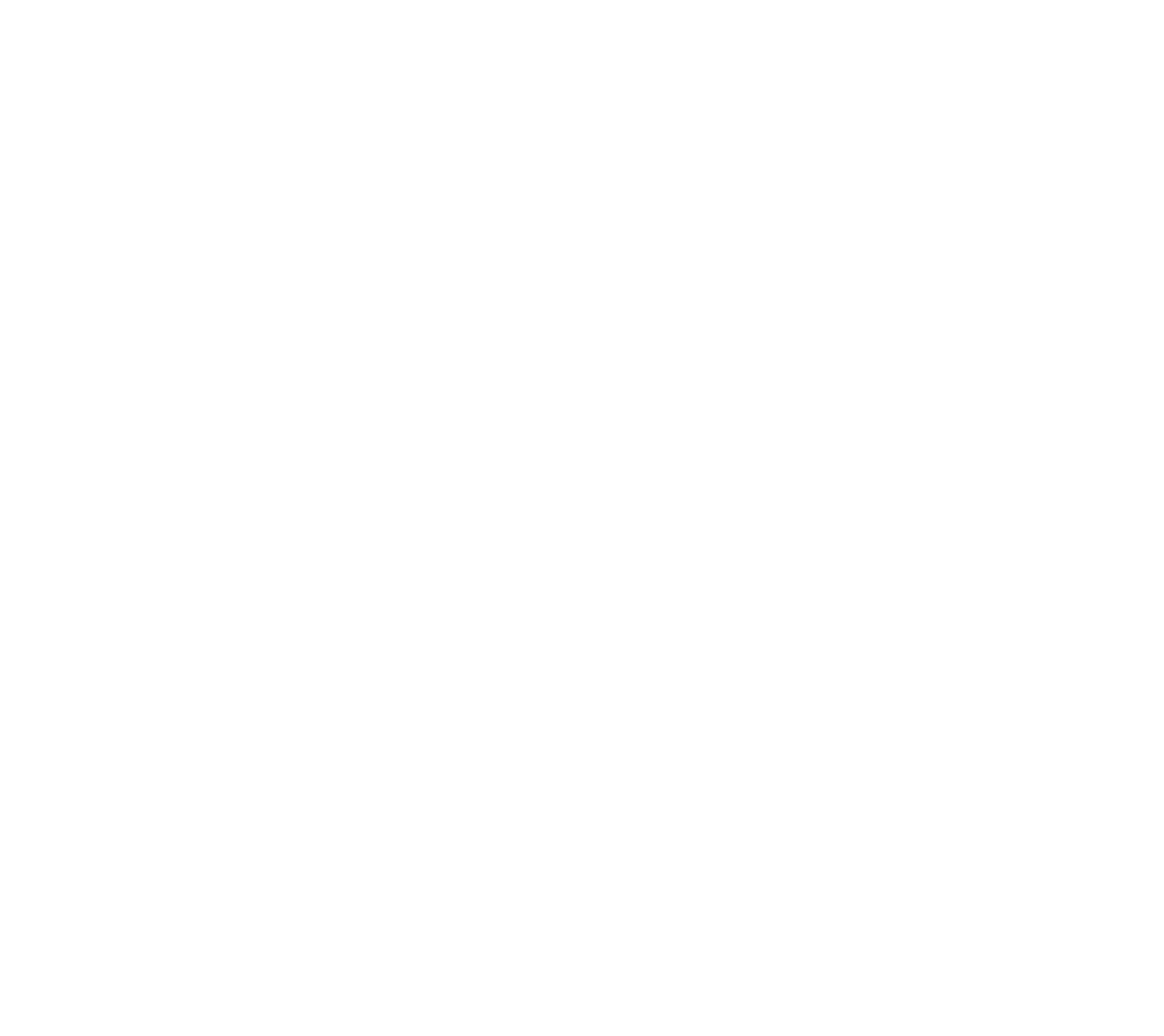 What are the key differences at each grade level?
How data is organized 
and displayed 

Depth of analysis 

Questioning throughout 
the data cycle

The number of data points/ categories
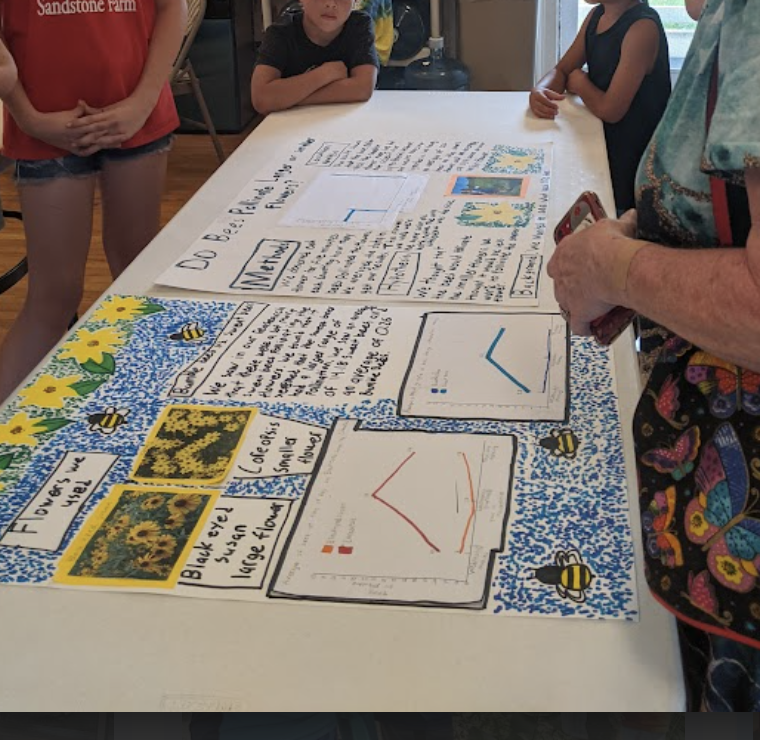 Early Elementary Application of the Data Cycle
According to the 2023 VA Math SOLs
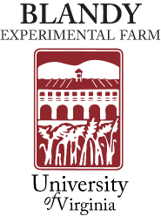 [Speaker Notes: S- explain process of creating the chart from the mathematics SOL]
Upper Elementary Application of the Data Cycle
According to the 2023 VA Math SOLs
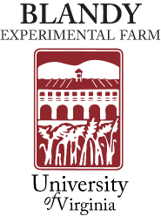 Middle School Application of the Data Cycle
According to the 2023 VA Math SOLs
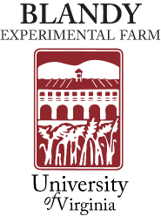 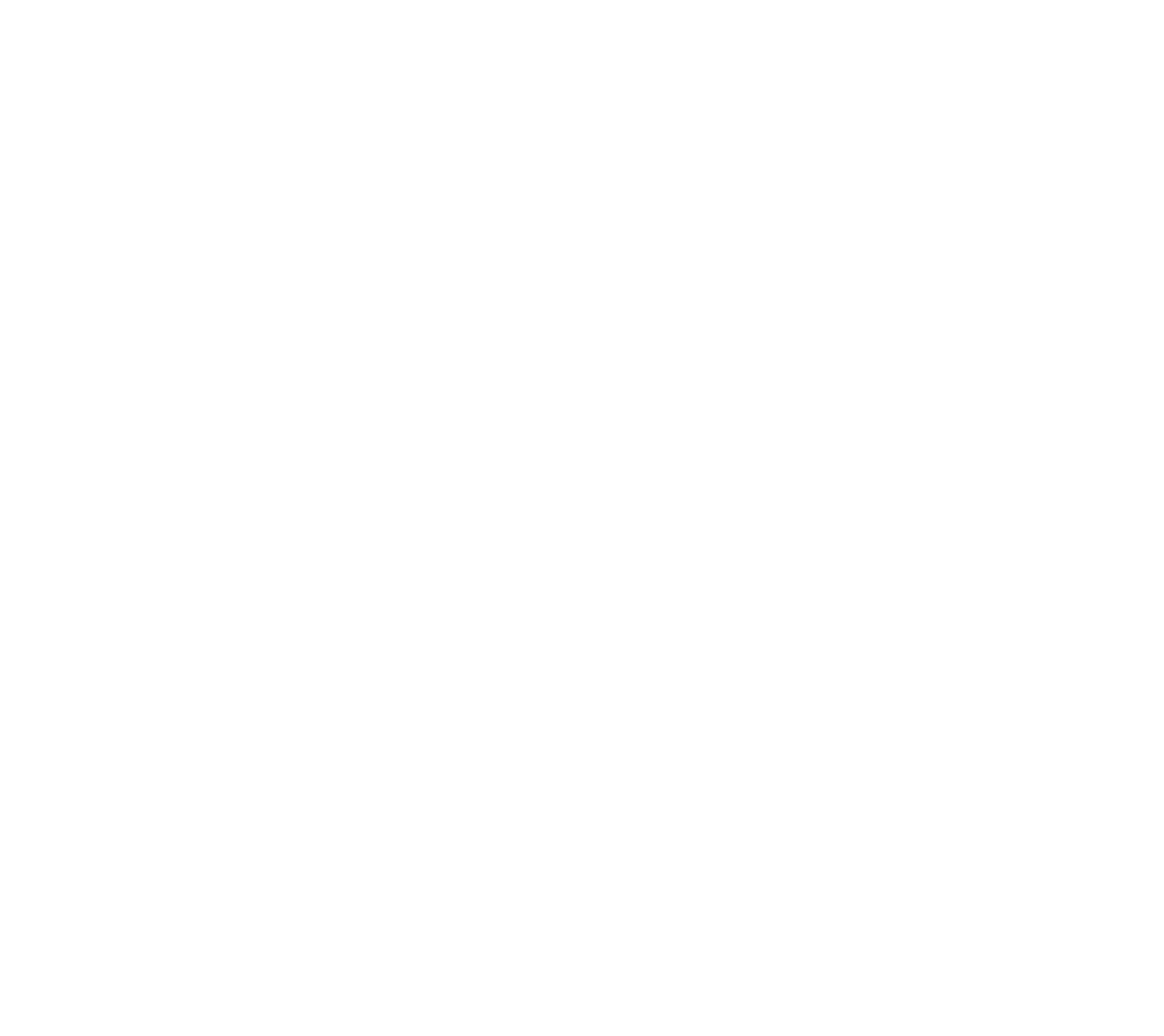 Example of K-2nd Data Collection
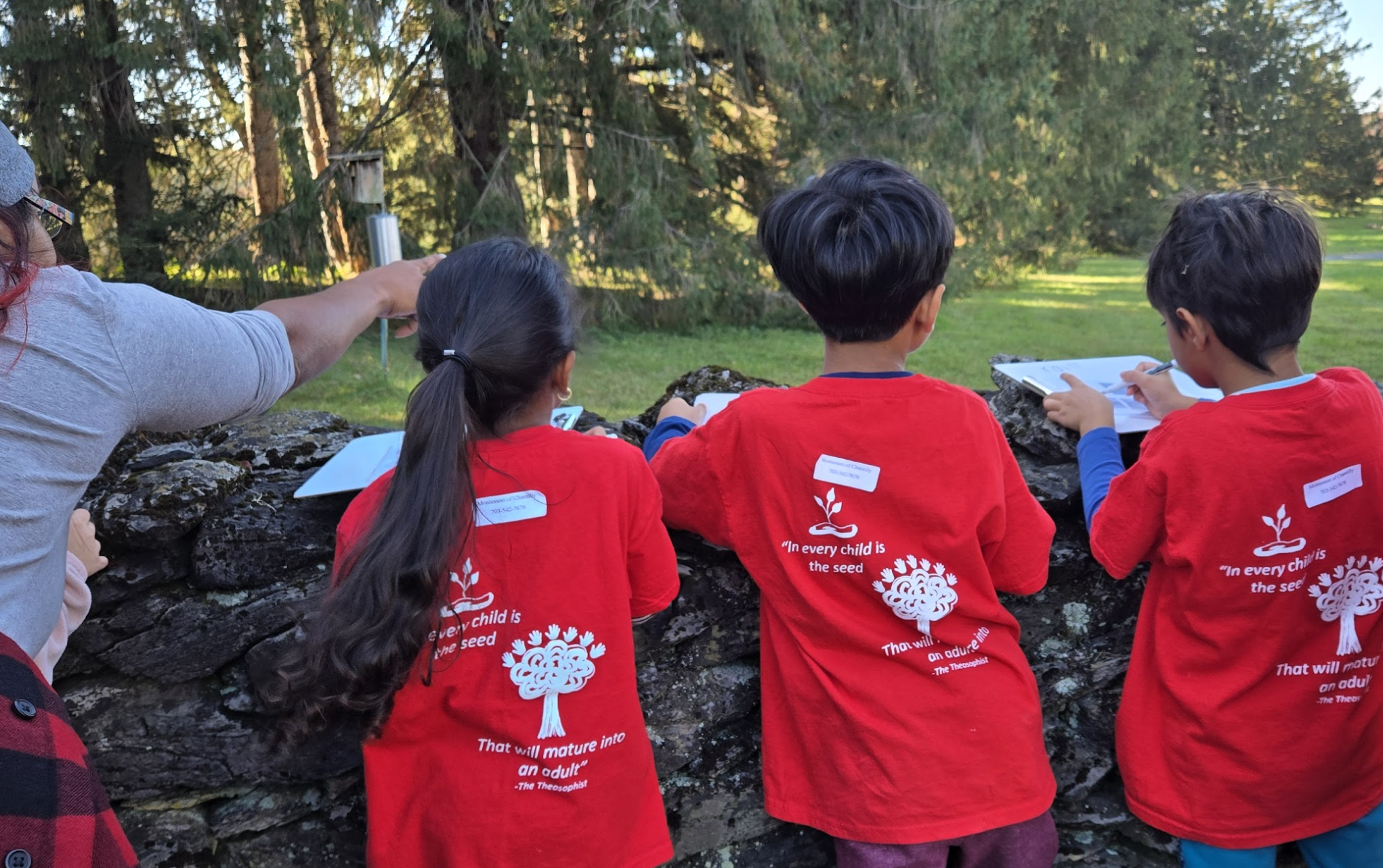 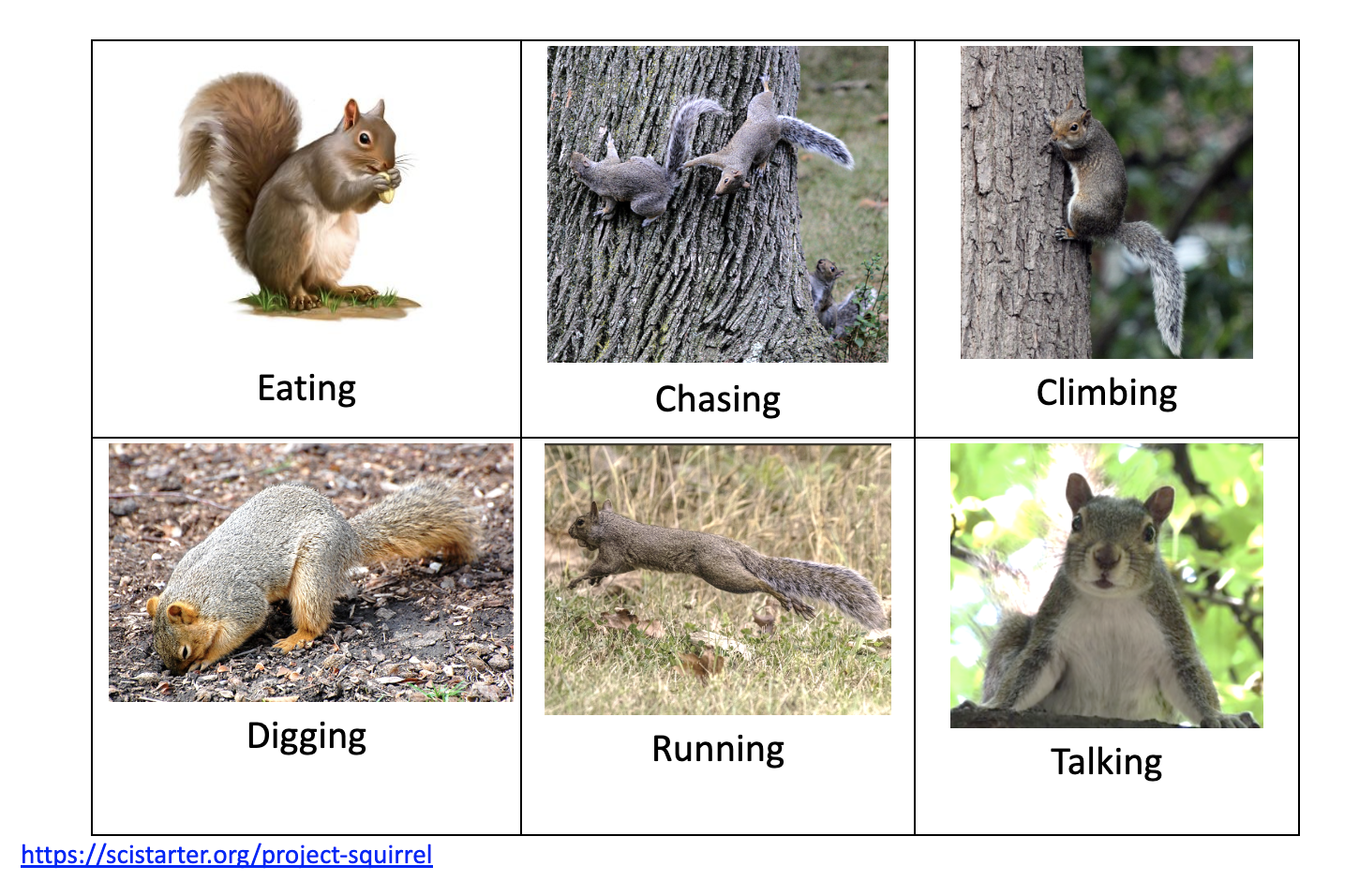 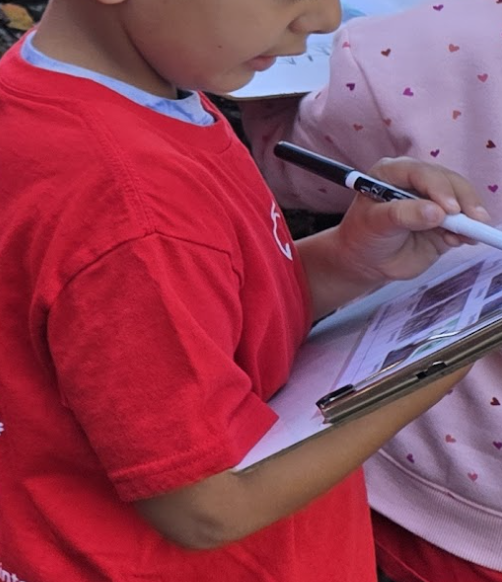 Option: Submit results to Project Squirrel
Students tally squirrel behaviors as they observe them in nature.
[Speaker Notes: May need to limit to 4 categories for K and 1st grade; Kindergarten could have the option of checking the box when they observe the behavior (from experience, many kindergarteners are capable of tallying); Blandy educators usually check with the classroom teacher to confirm ability level of students]
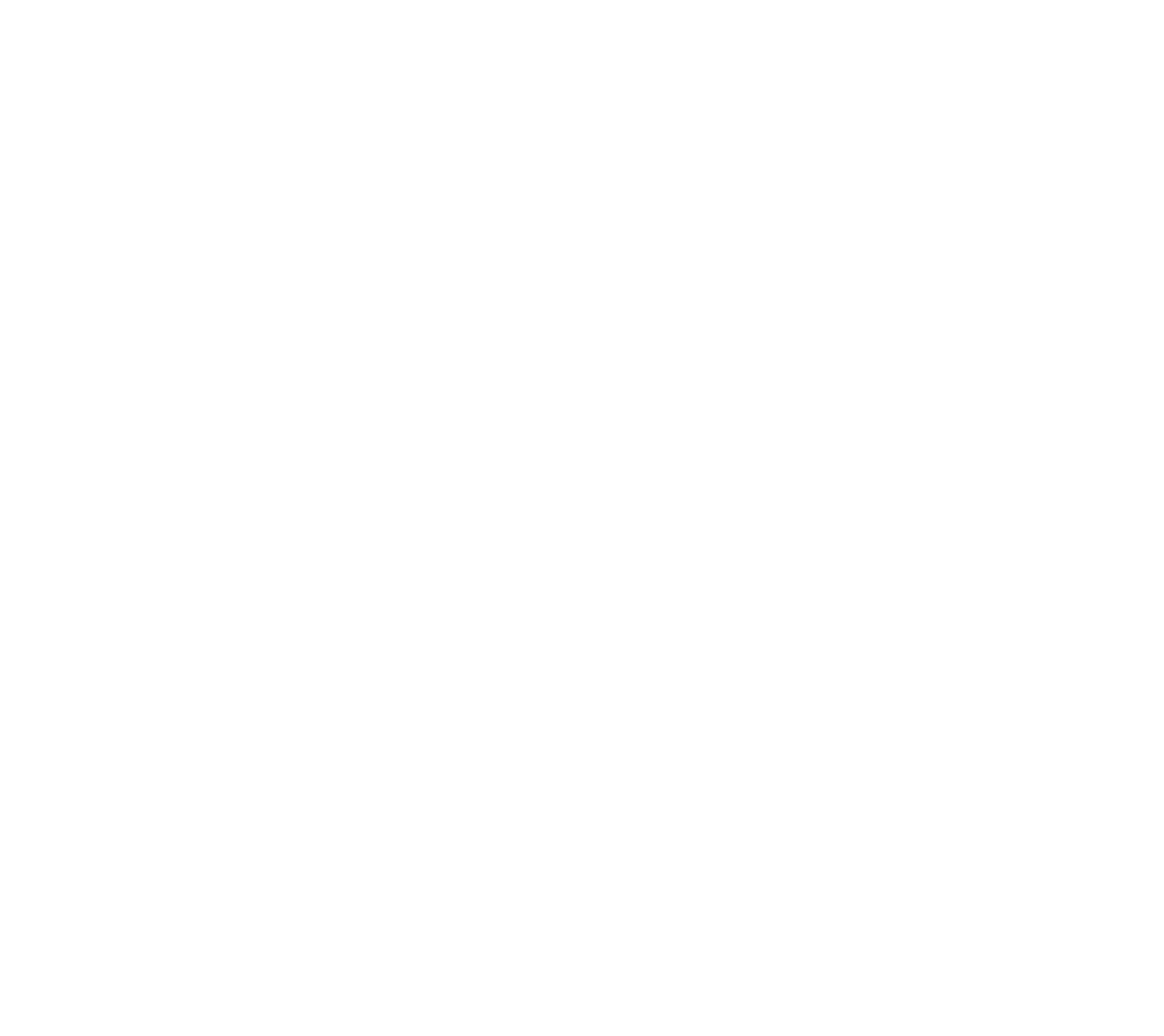 Let’s head outside to observe squirrel behavior!

Activity expectations:
Collect data as a K-2nd grader.
Discussion: How could this activity be adapted for a 3rd-5th grader? 6th-8th grader? High Schooler?
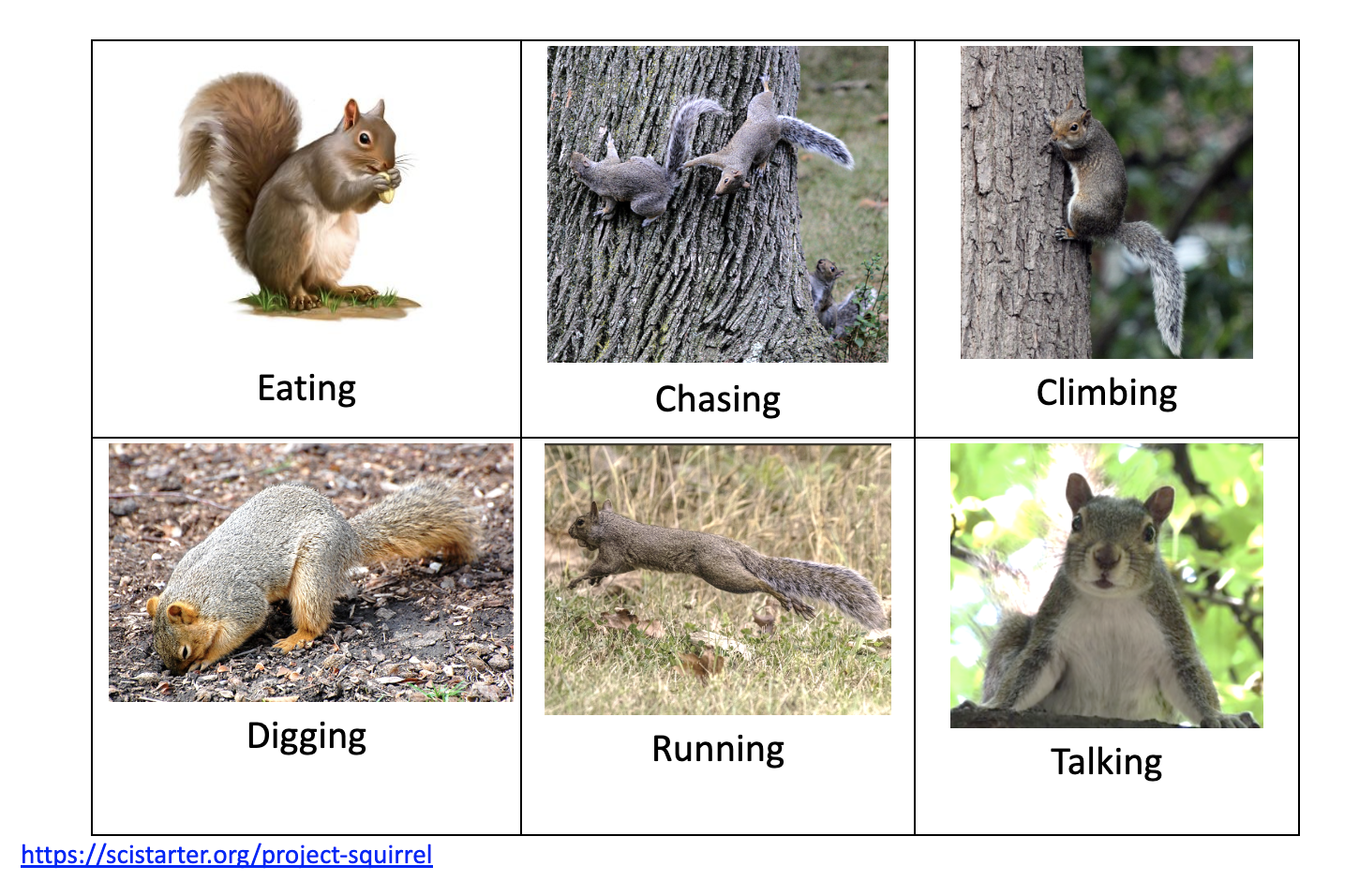 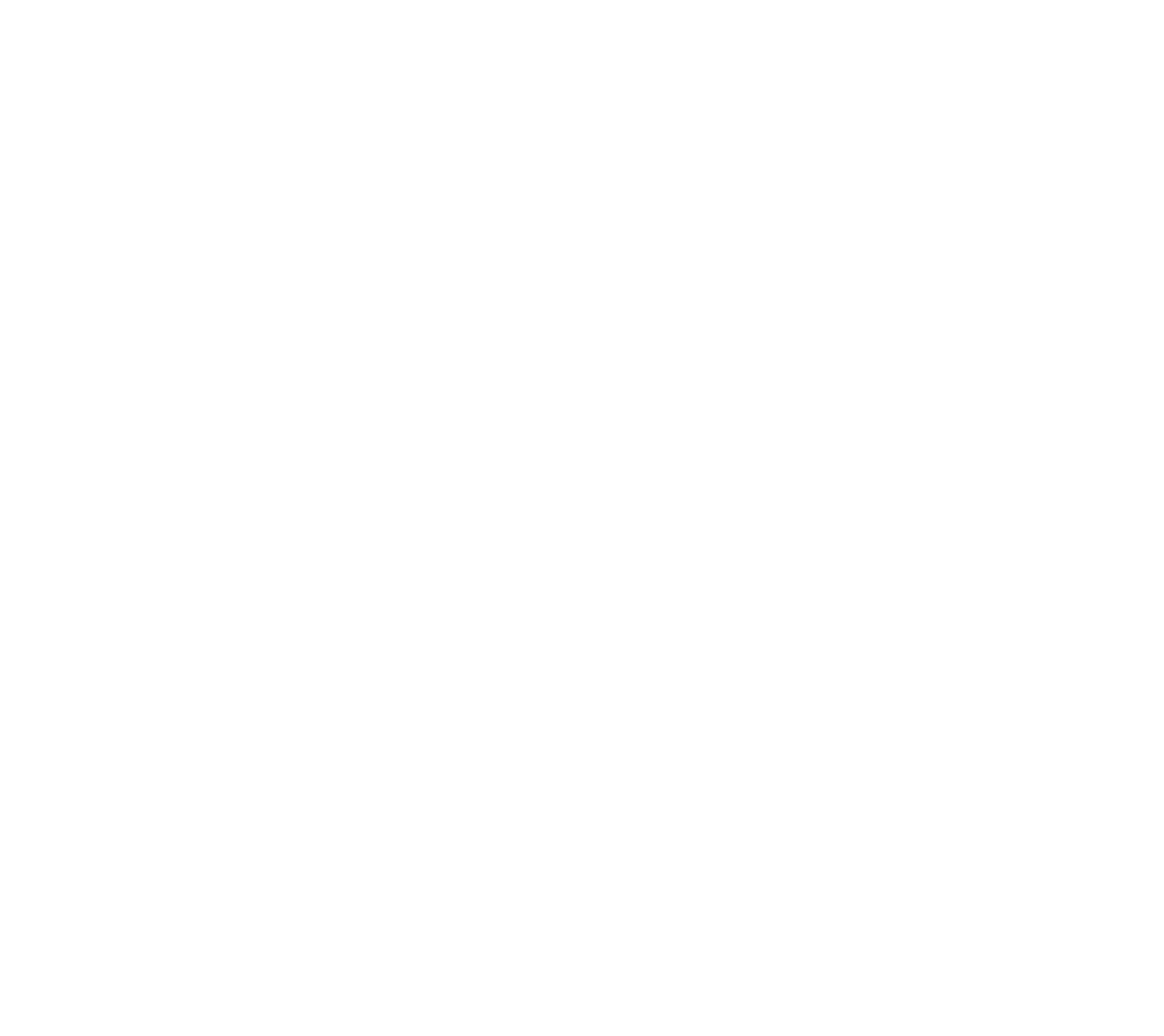 Example of 2nd-3rd Grade Data Collection
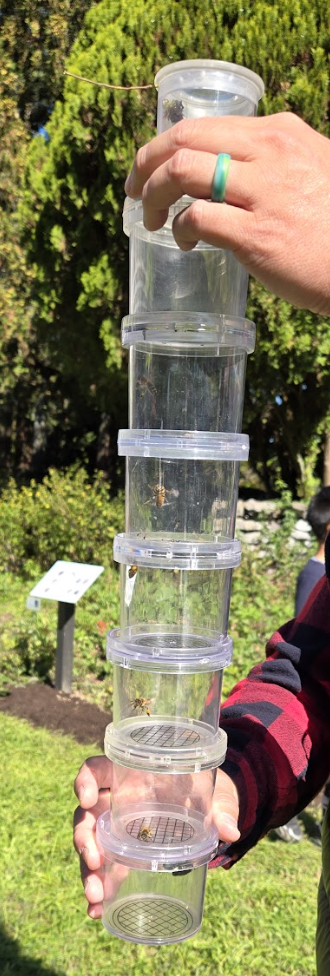 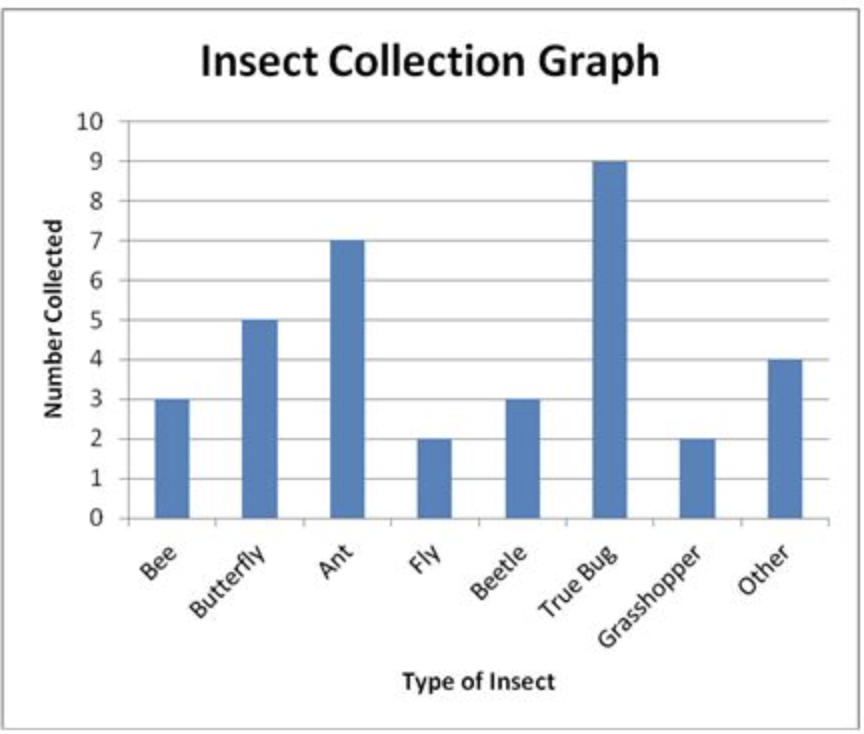 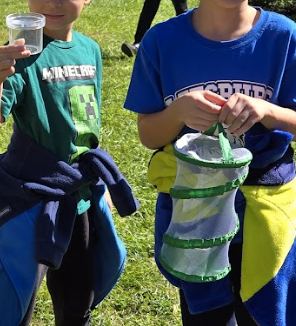 Students collect insects in the pollination garden and create a class bar graph displaying their data.
[Speaker Notes: Option to create a class graph, on a large whiteboard outdoors, immediately after data collection OR record totals and students can create a graph when they get back to school; might need to limited to 6 categories for 2nd grade]
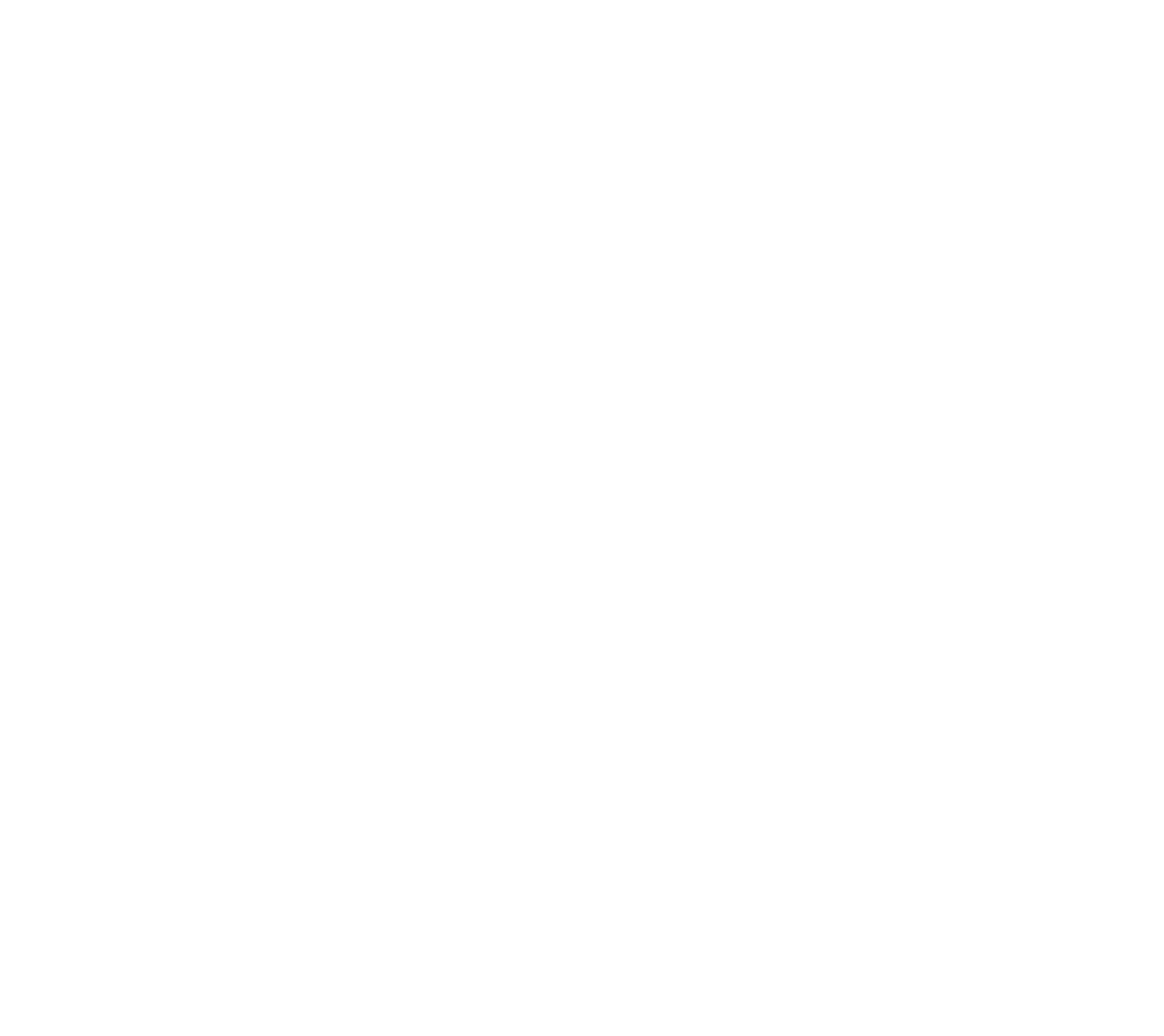 Example of 3rd-4th Grade Data Collection
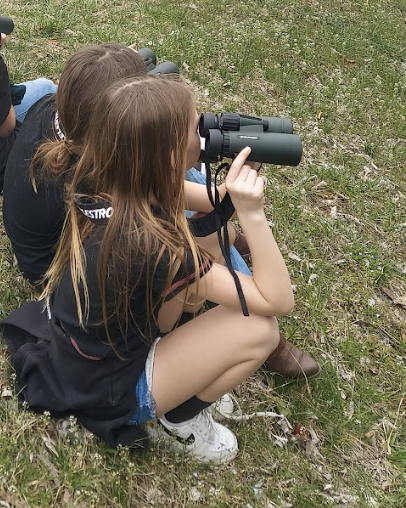 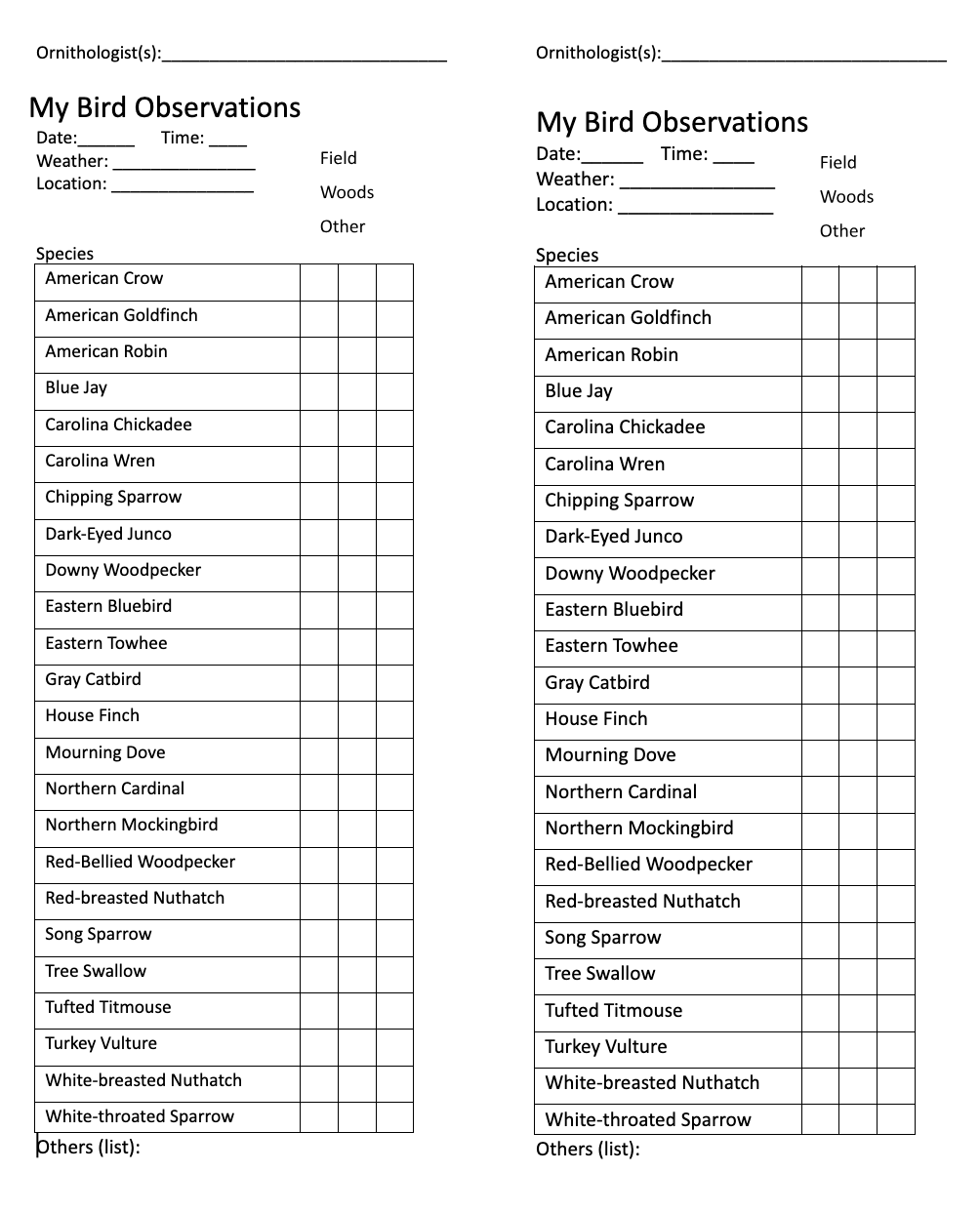 Students record the birds they identify during a birding walk.
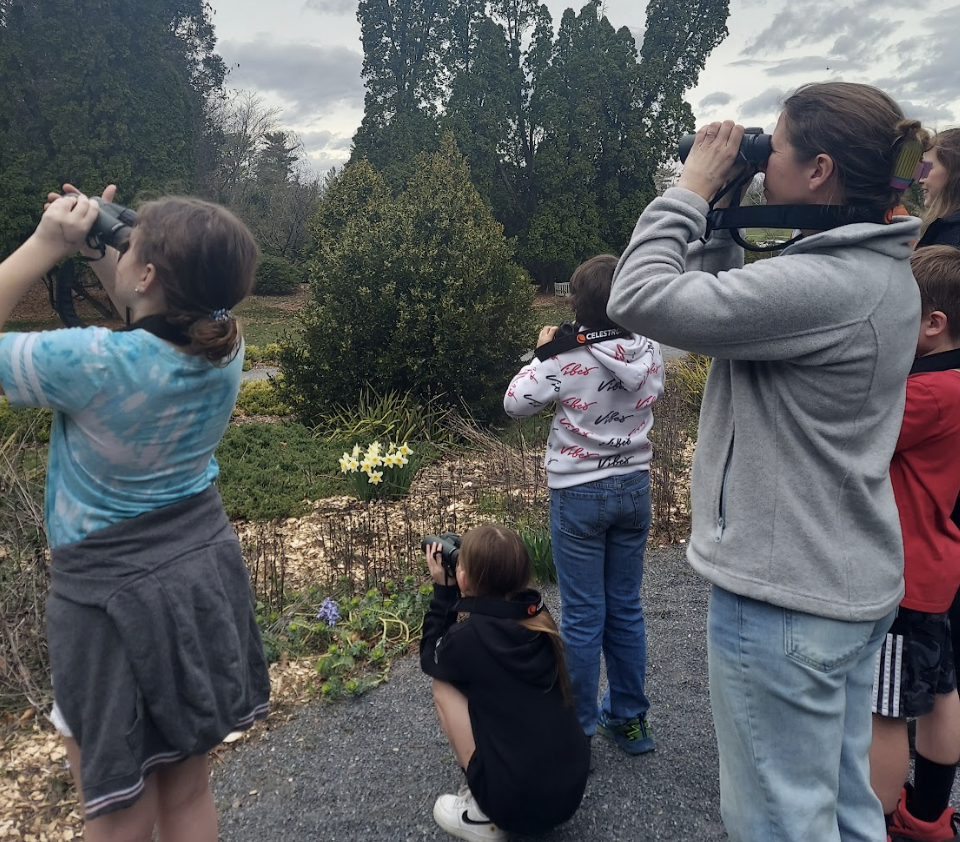 Students create a graph based on their data.

Option: Submit results to eBird.
[Speaker Notes: Option to create a graph at school based on data collected; submit data to eBird]
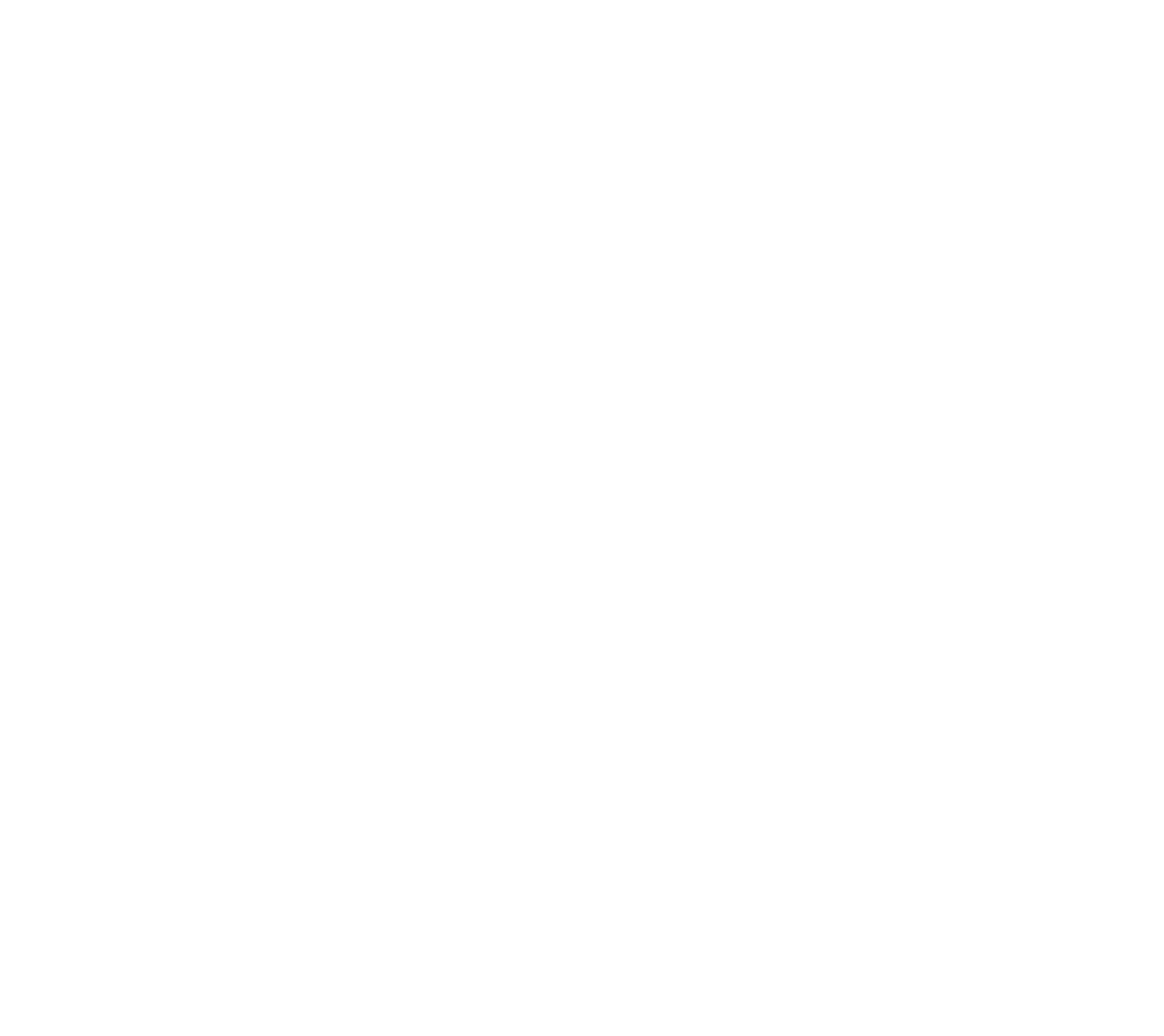 Example of 6th Grade 
Data Collection
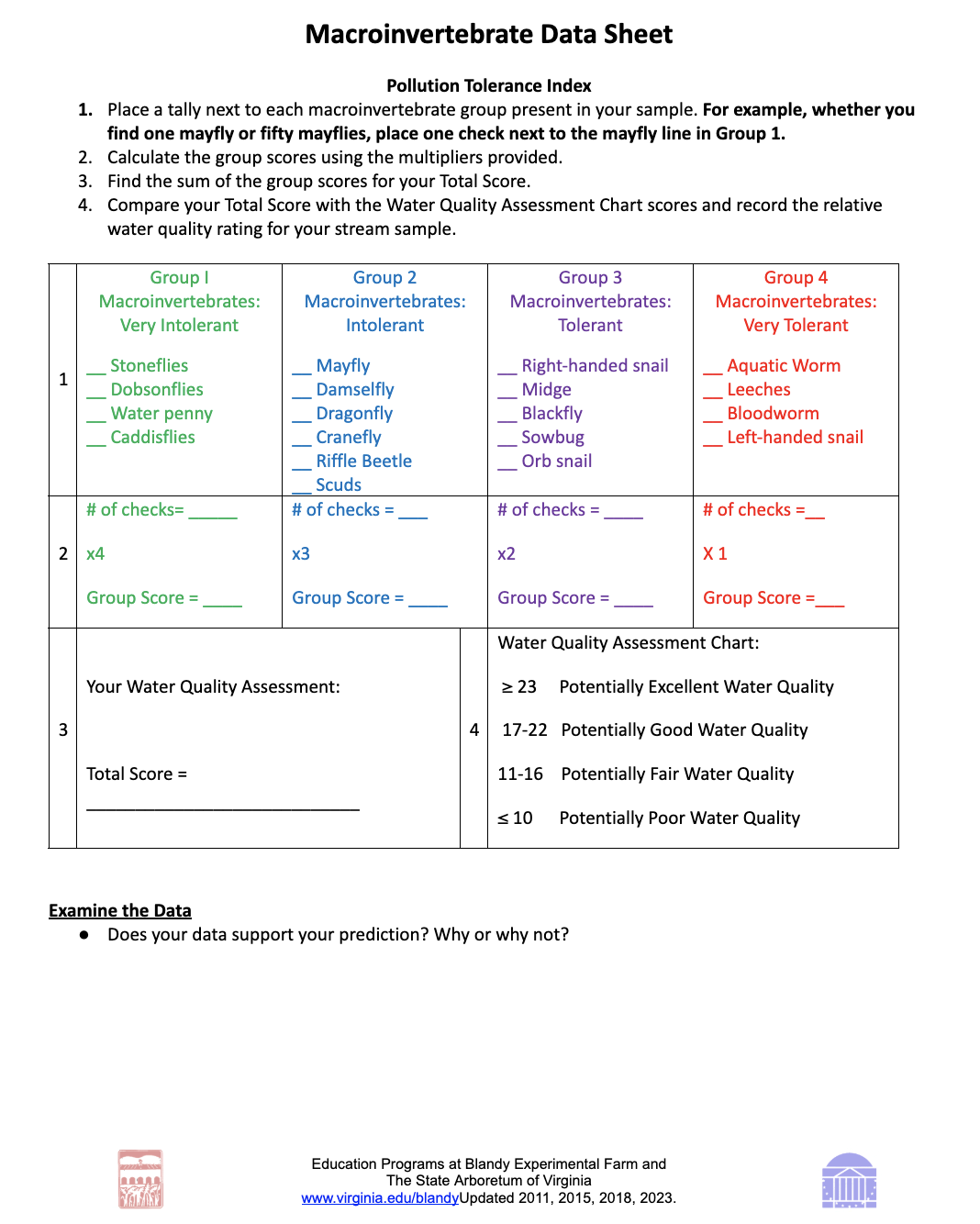 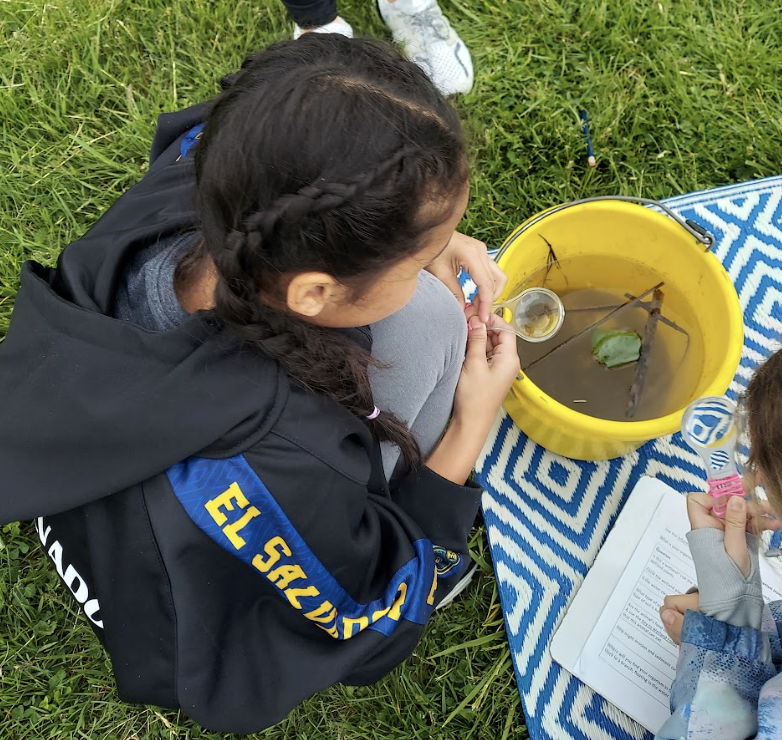 Students record the quality of water based on the pollution tolerance of macros they identified. Students create a graph to represent their data. Macro data is submitted to DWR.
[Speaker Notes: Circle graphs representing the percentage of macros found at each tolerance level is one way data can be represented.  Macro data is submitted to Department of Wildlife Resources.]
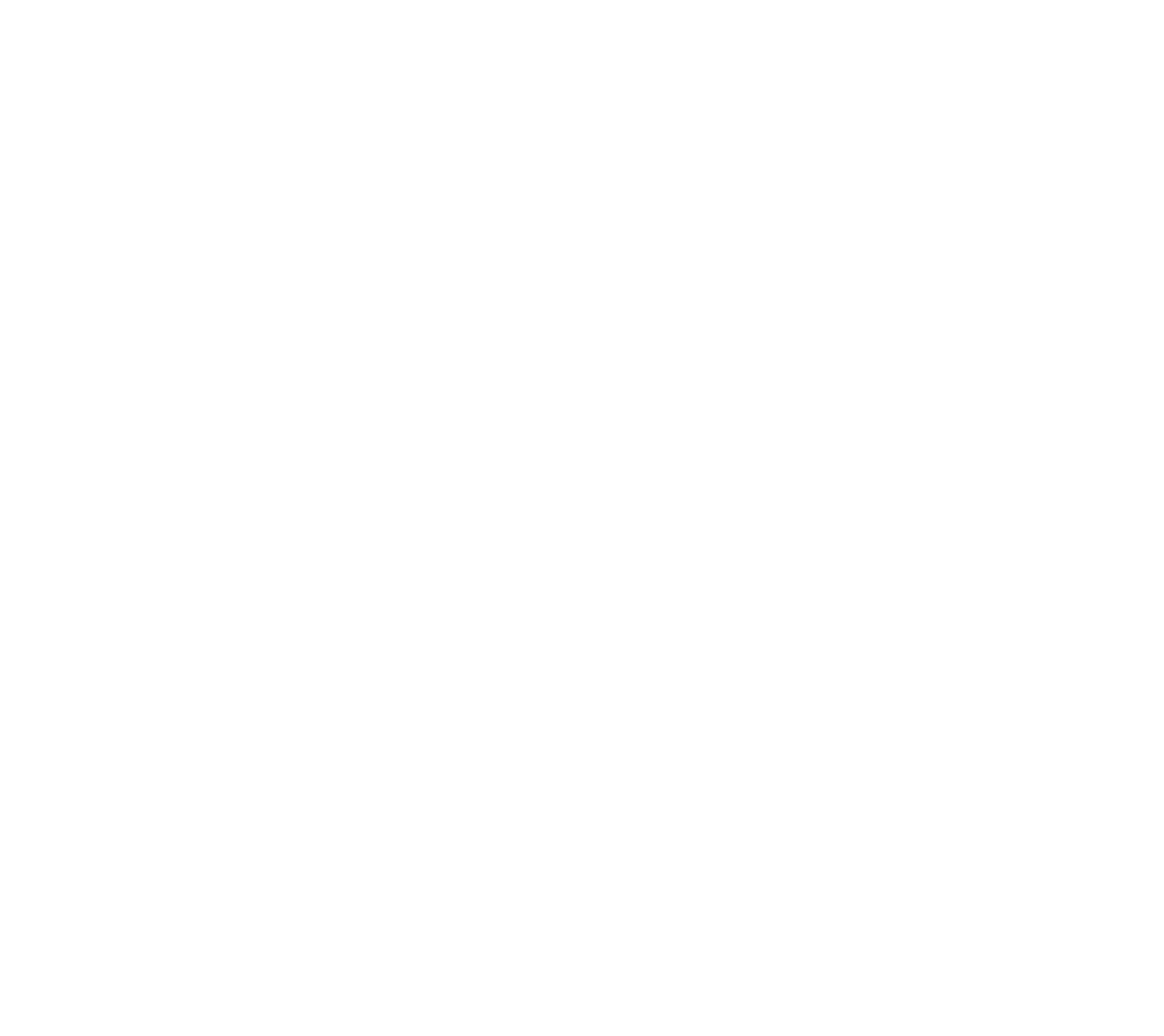 Example of 8th Grade Data Collection
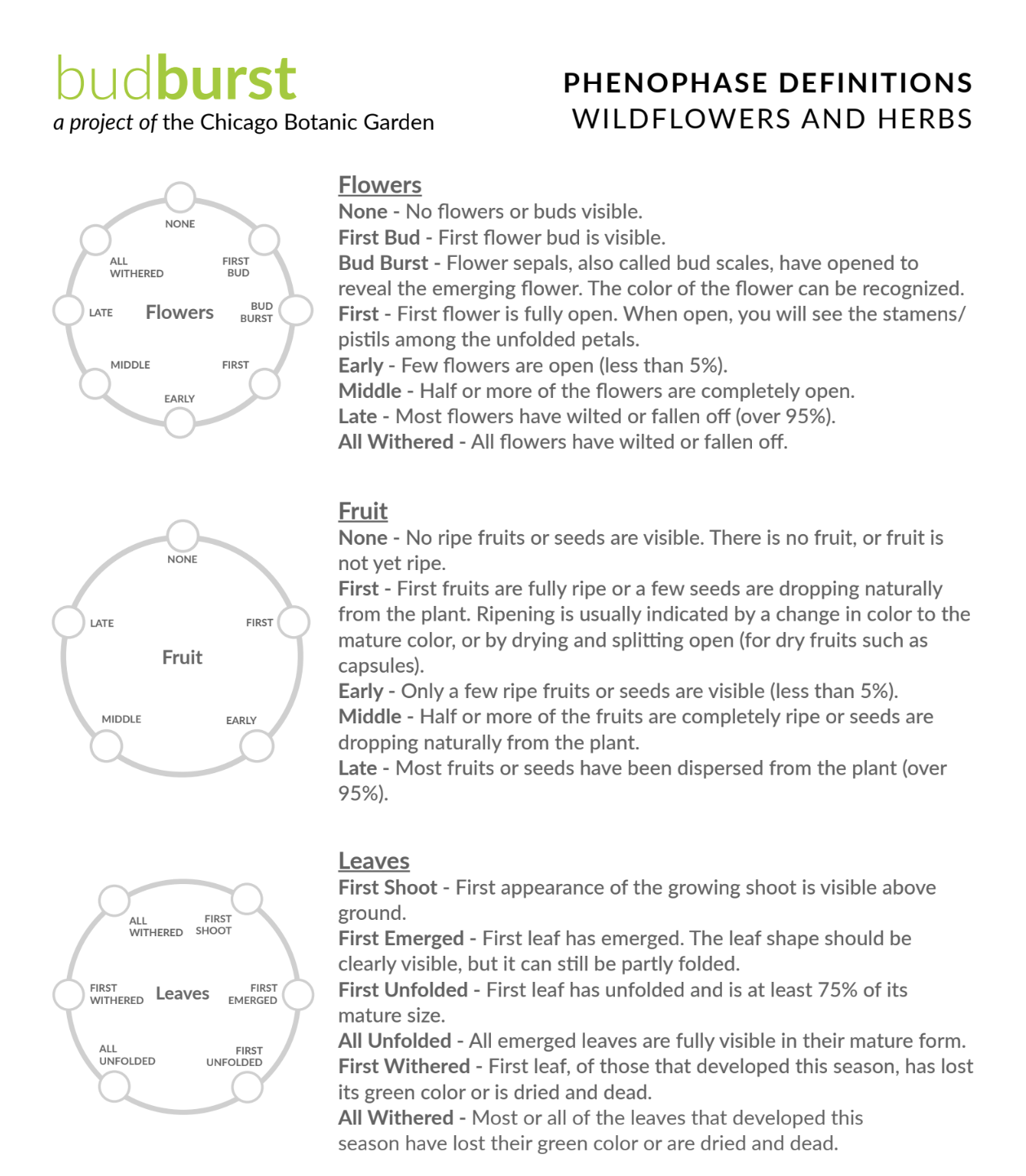 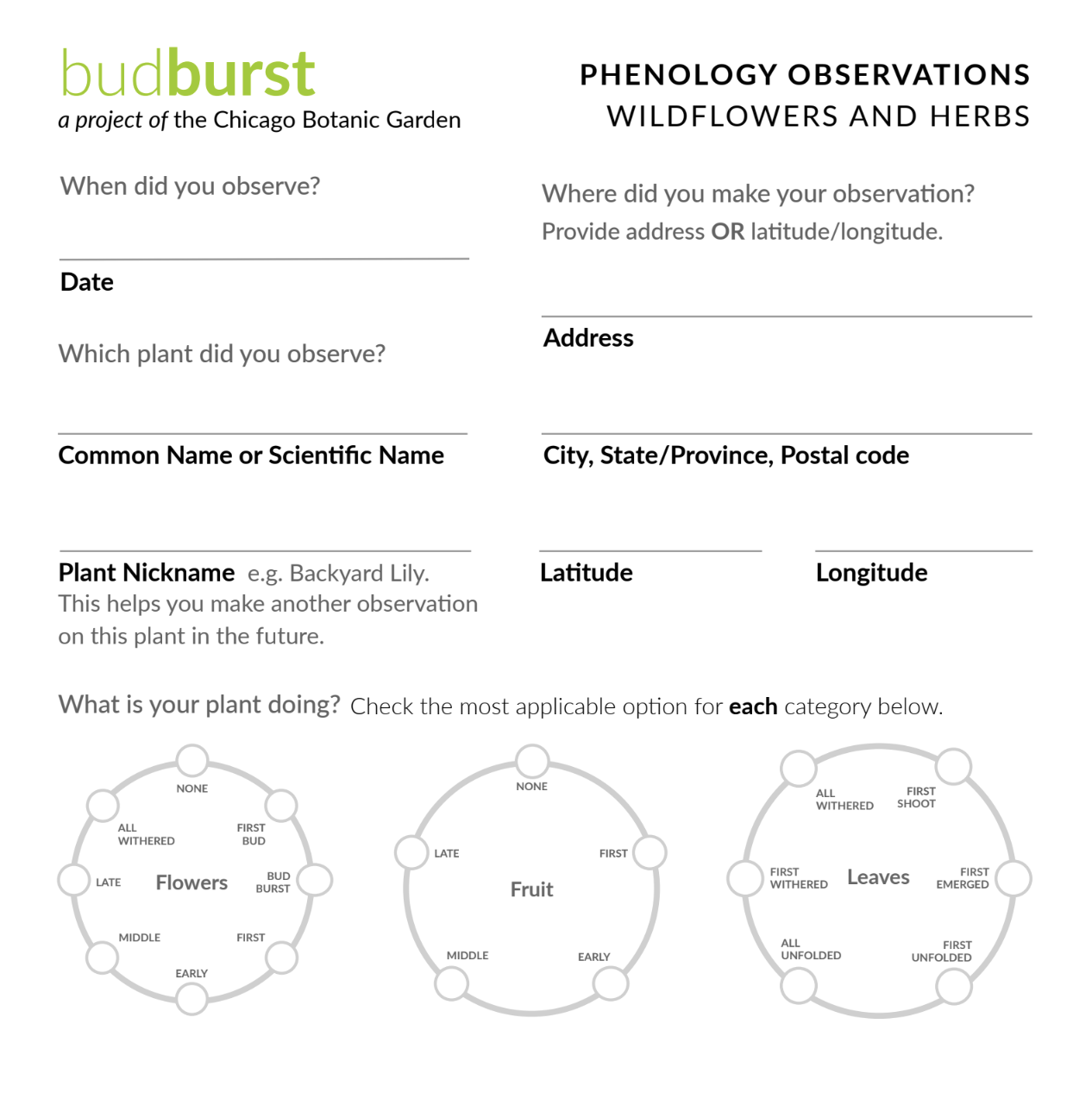 Project Budburst is a Community Scientist Project of the Chicago Botanical Garden.
[Speaker Notes: Students collect phenological data on herbaceous plants, trees, and shrubs. Students can collected their data and compare it to data collected by other citizen scientists. They also have the option to collected data over an extended period of time and analyze that data. They can even compare temperature, rainfall totals, pollution index etc. to phenological data collected on Budburst.]
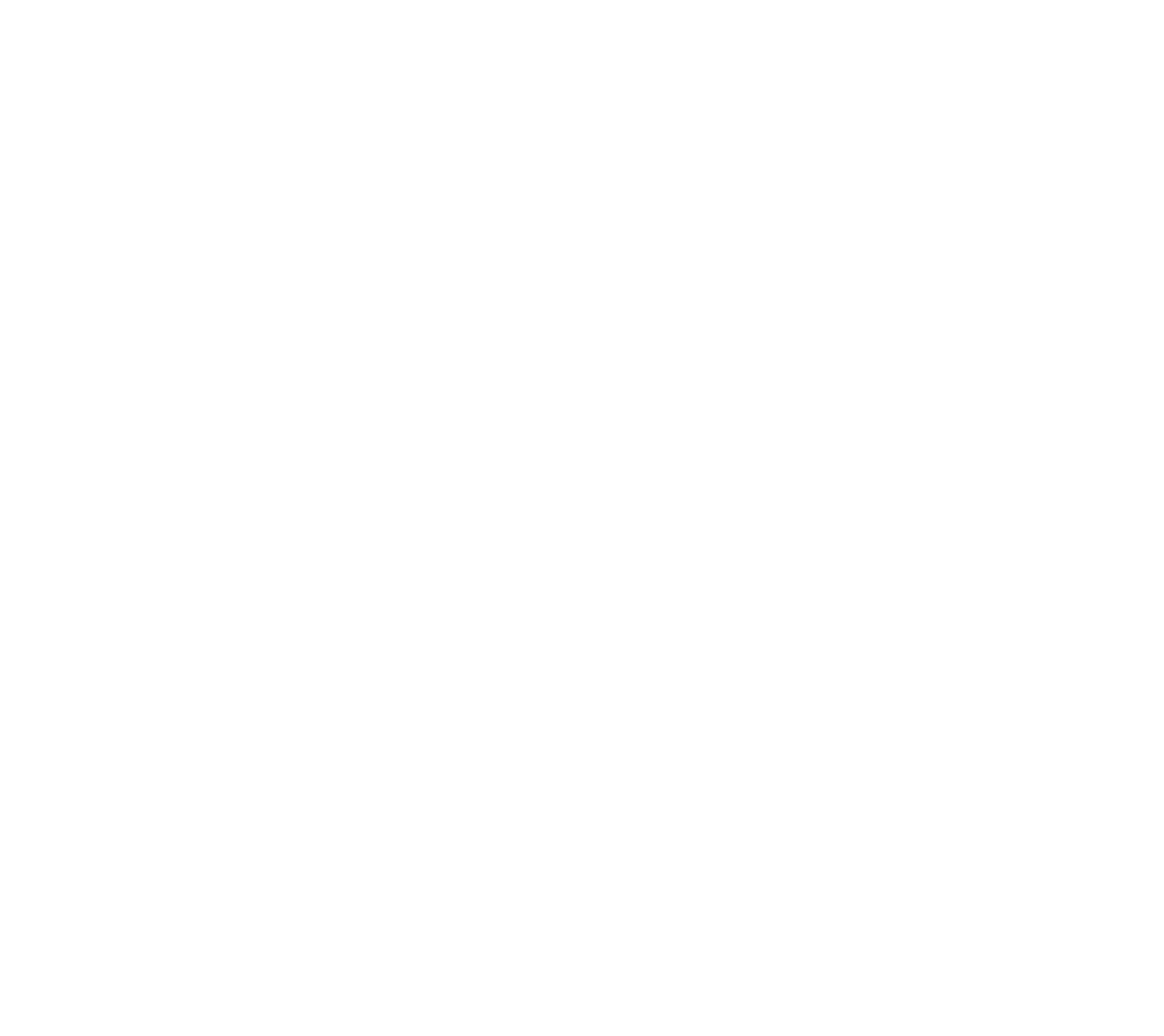 Blandy Eco Explorers 
Camp
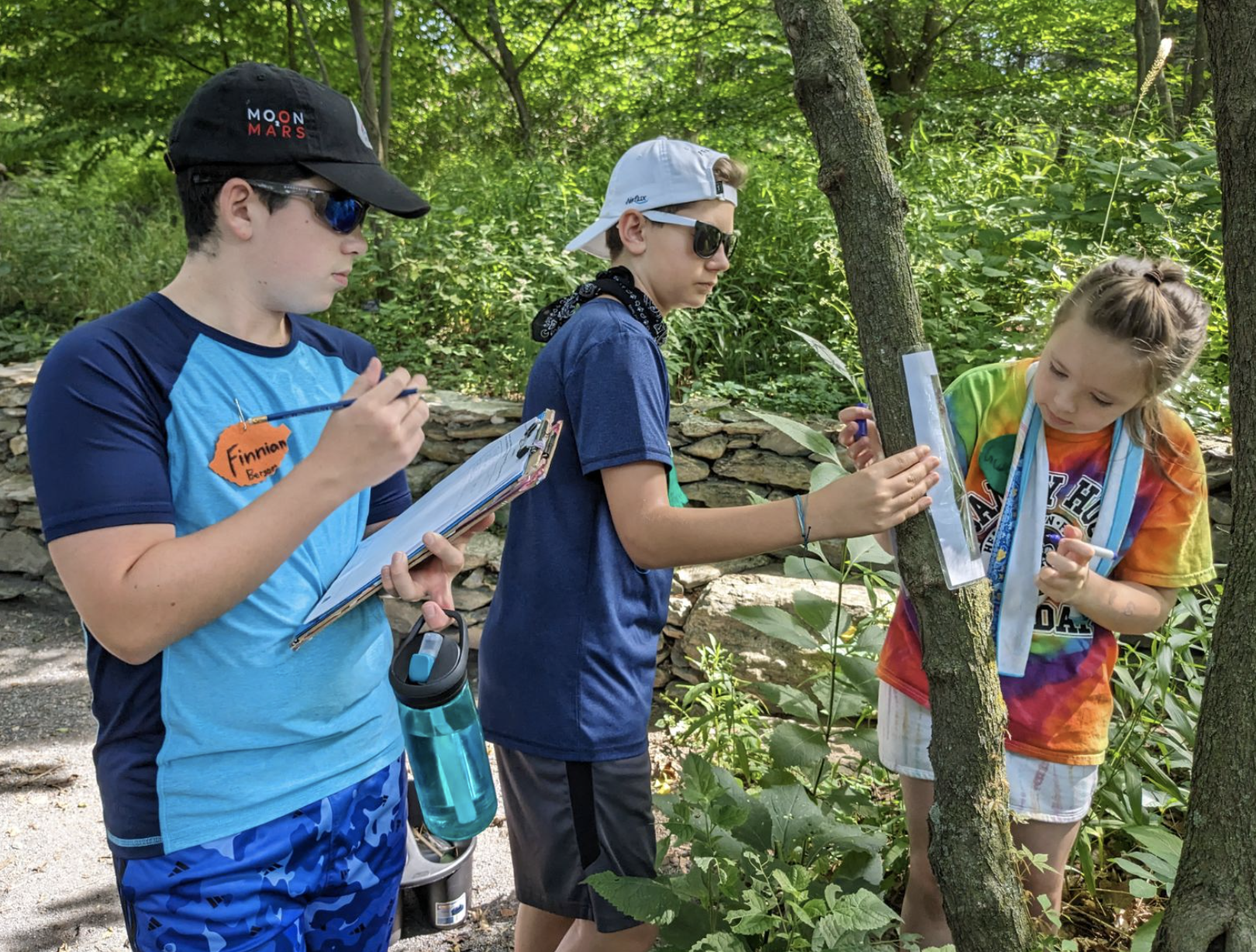 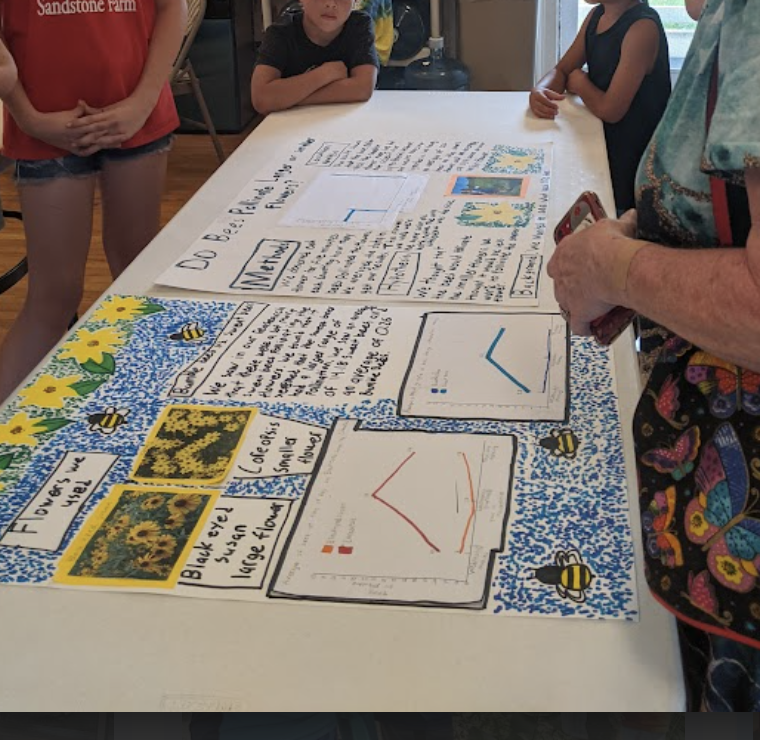 Campers in 6th-8th grade spend one week out of the summer completing an ecological research project. A research forum takes place at the end of the week when they share their results to parents, Blandy staff, and visiting scientists. They work in small groups:

formulating a research question 
designing an observational study/ experiment
collecting data 
designing poster presentations, displaying their findings on graphs/ charts/ plots
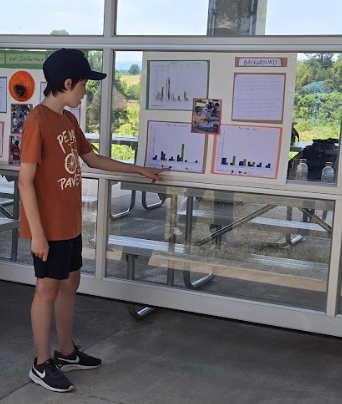 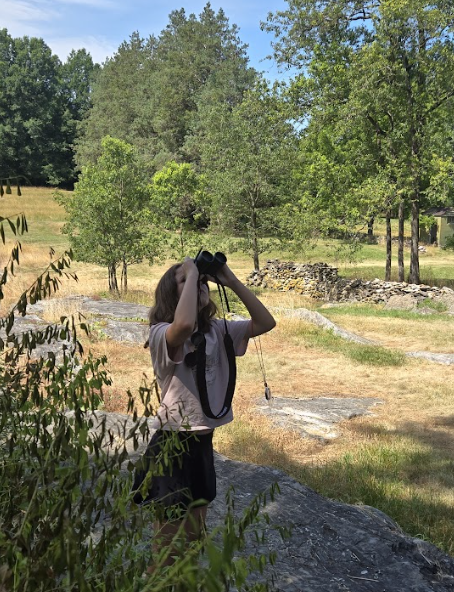 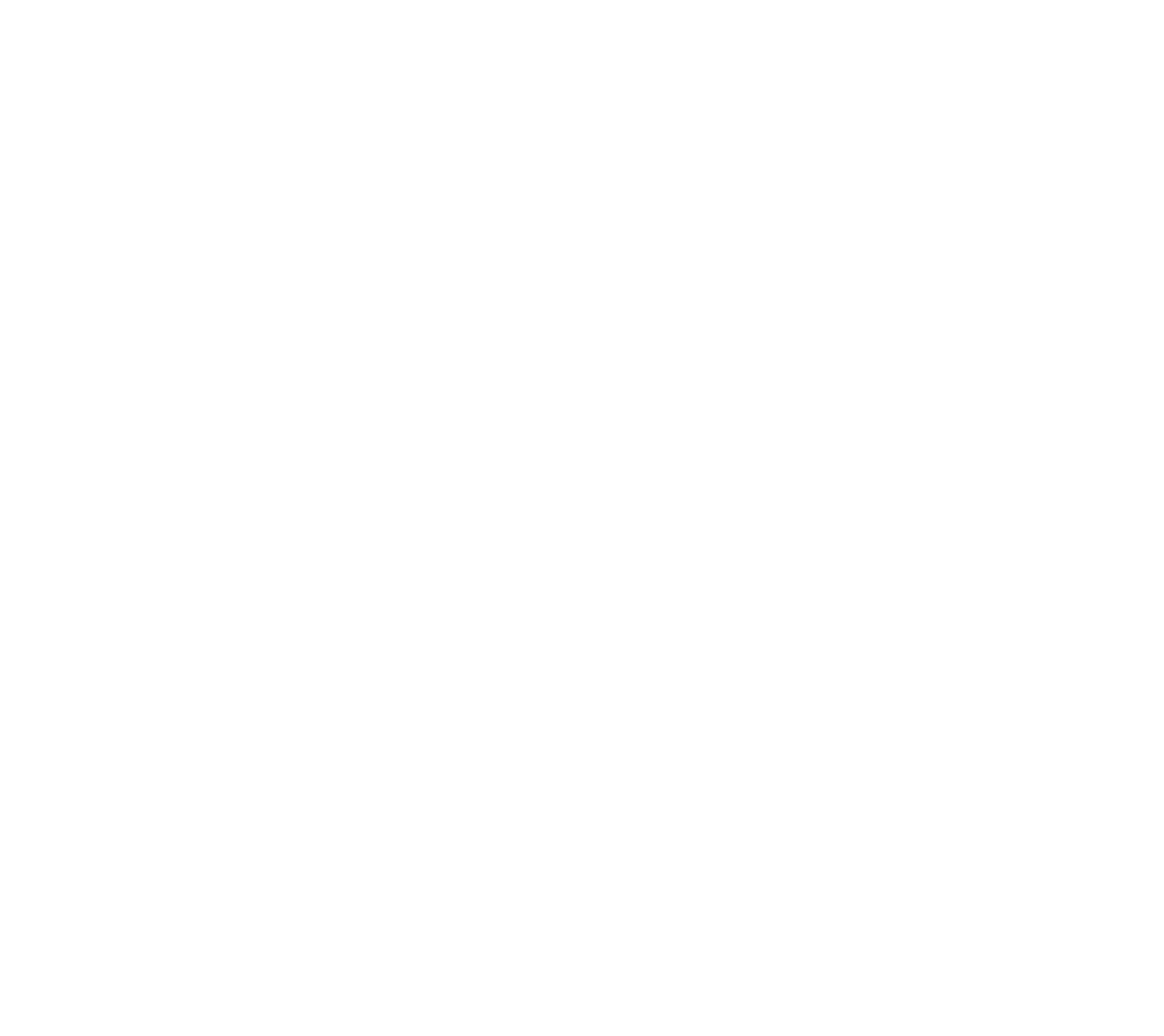 Blandy High School Programs
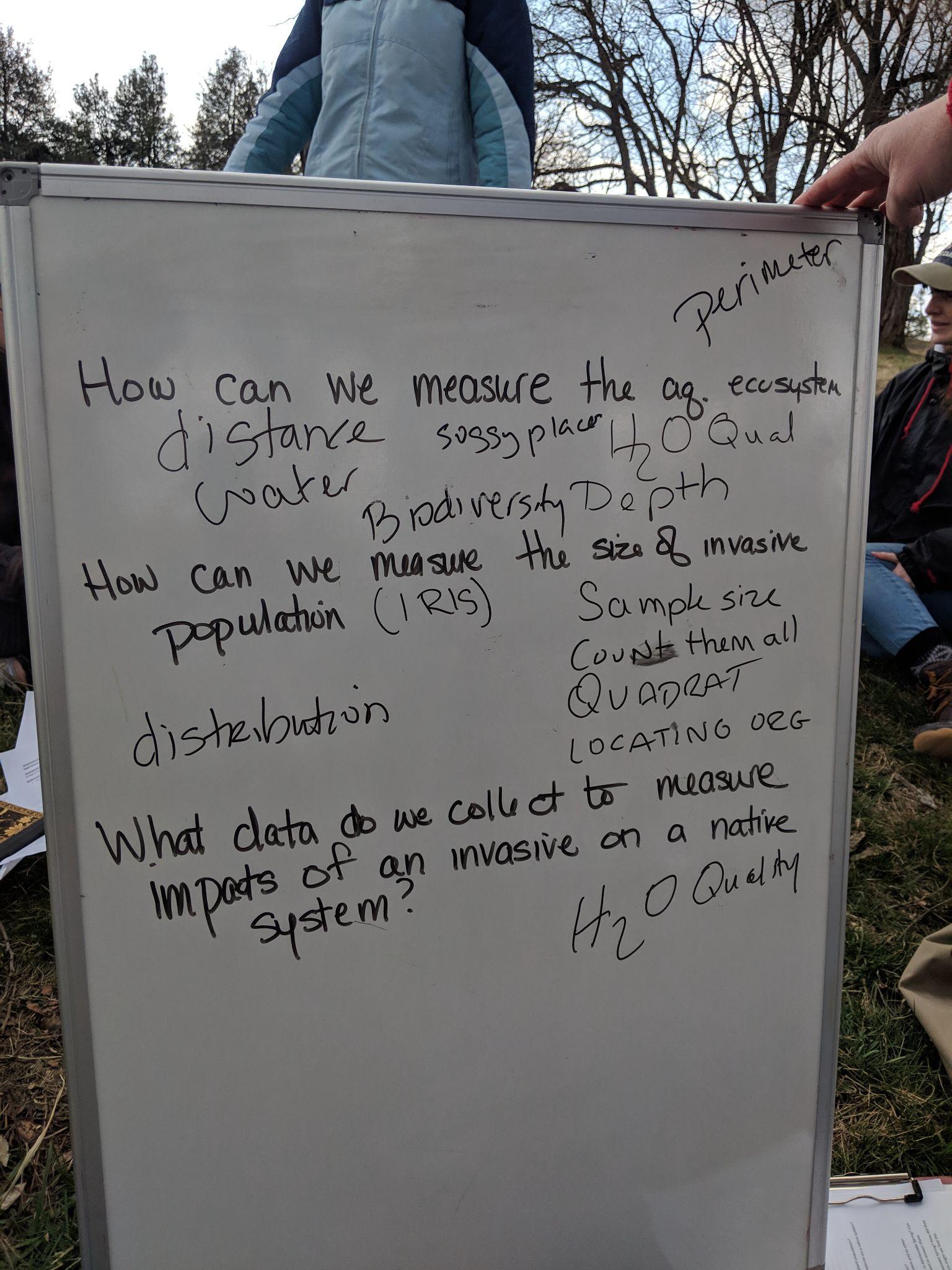 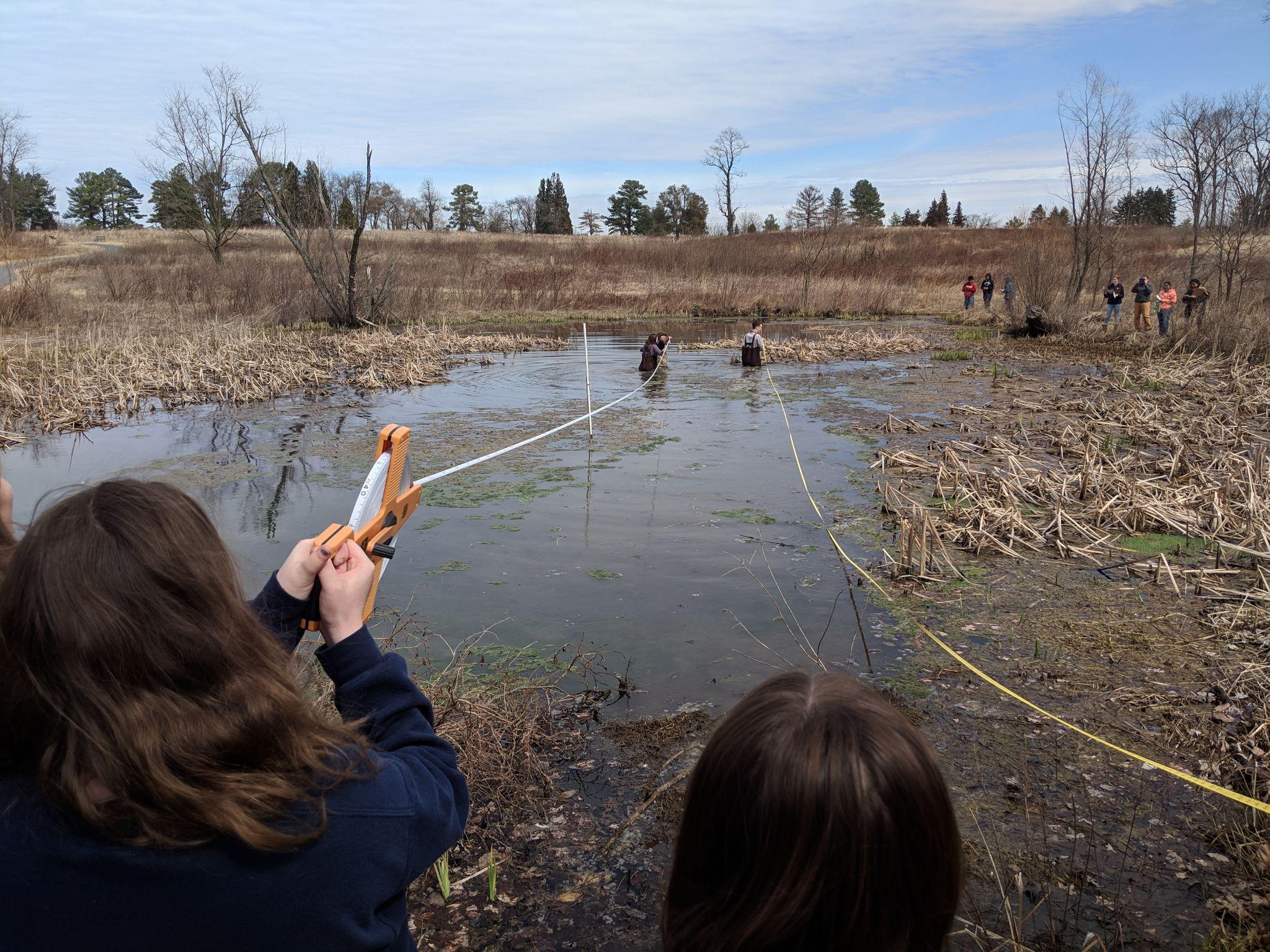 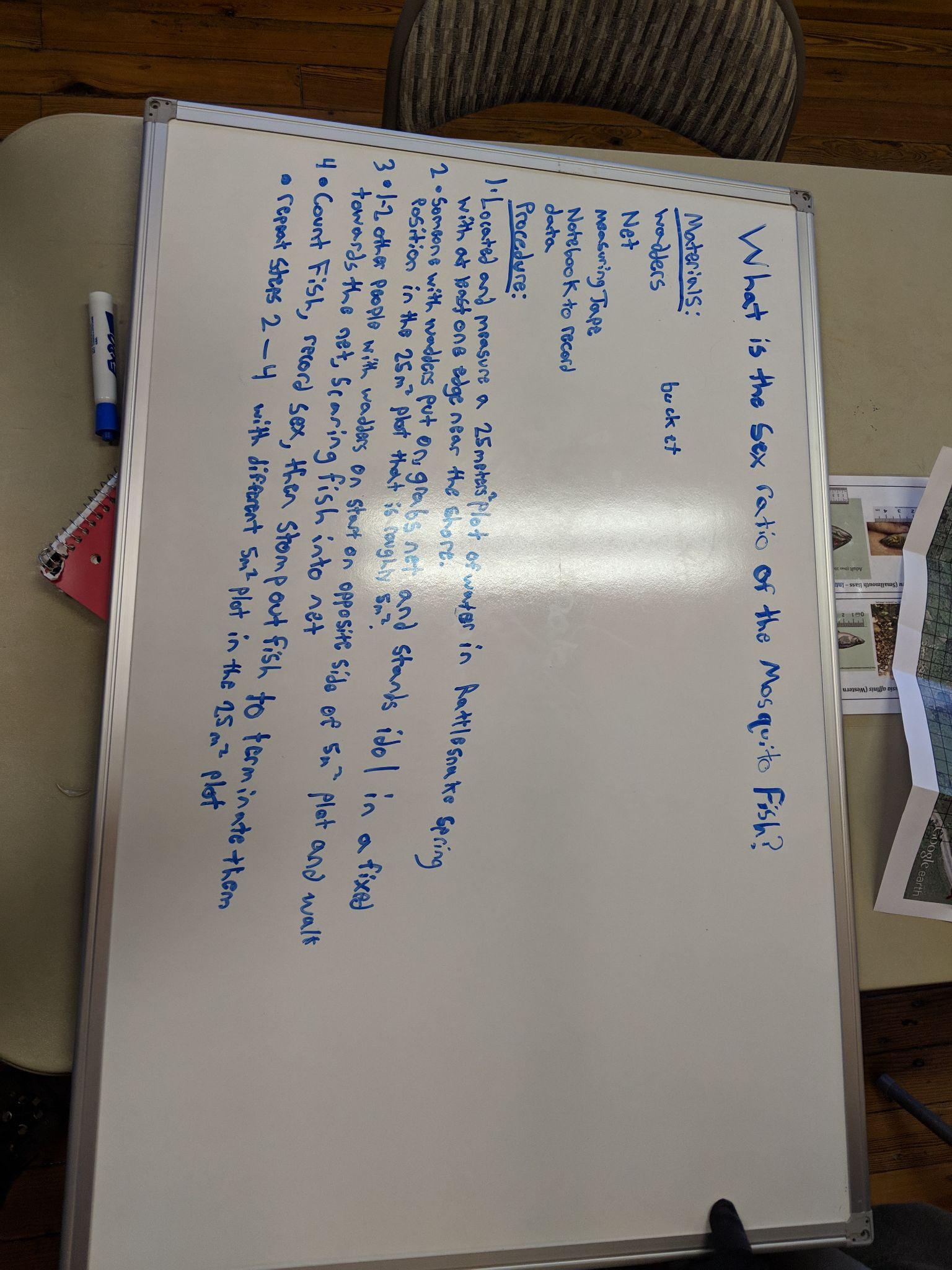 Day long scientific investigation …
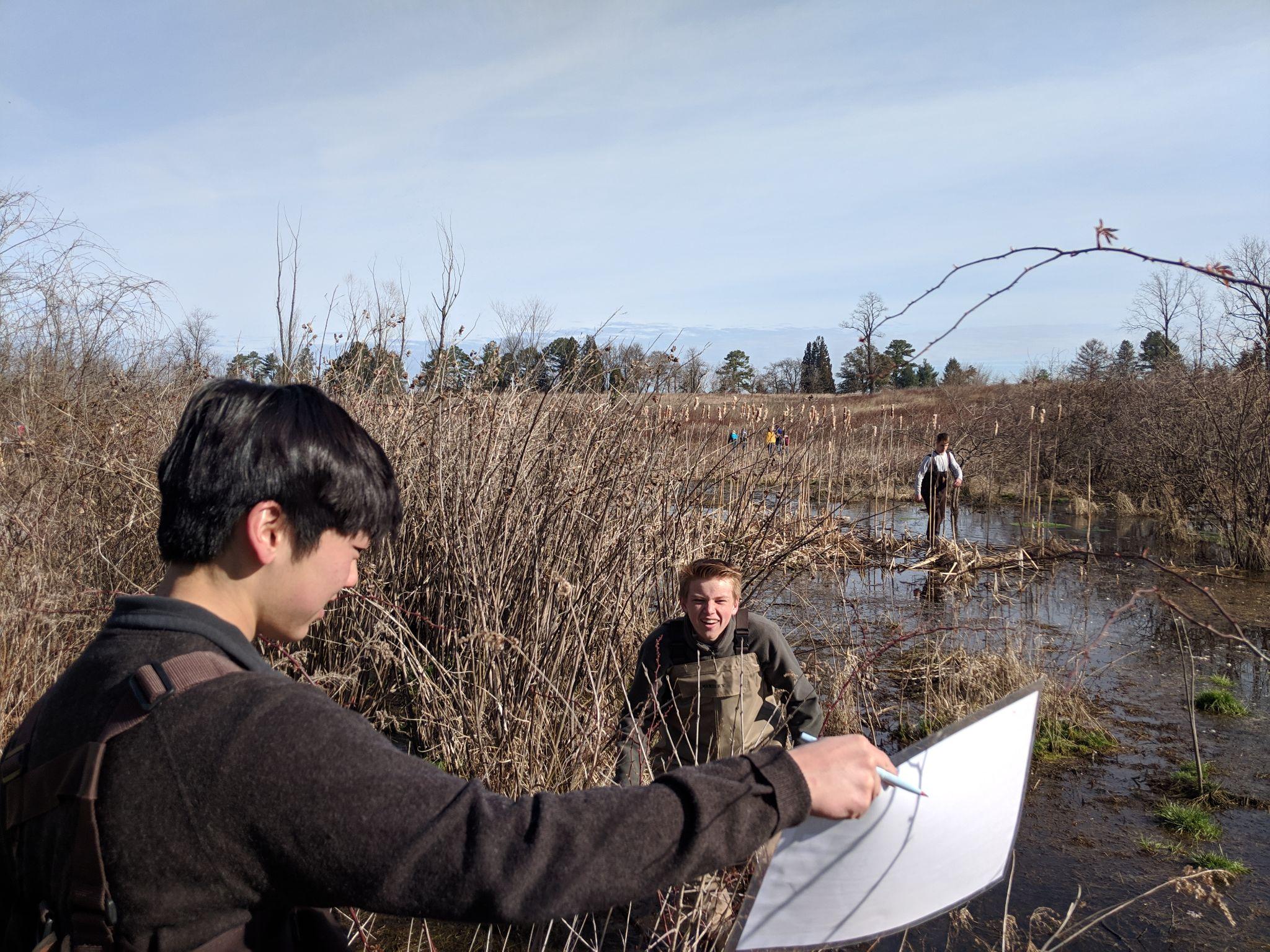 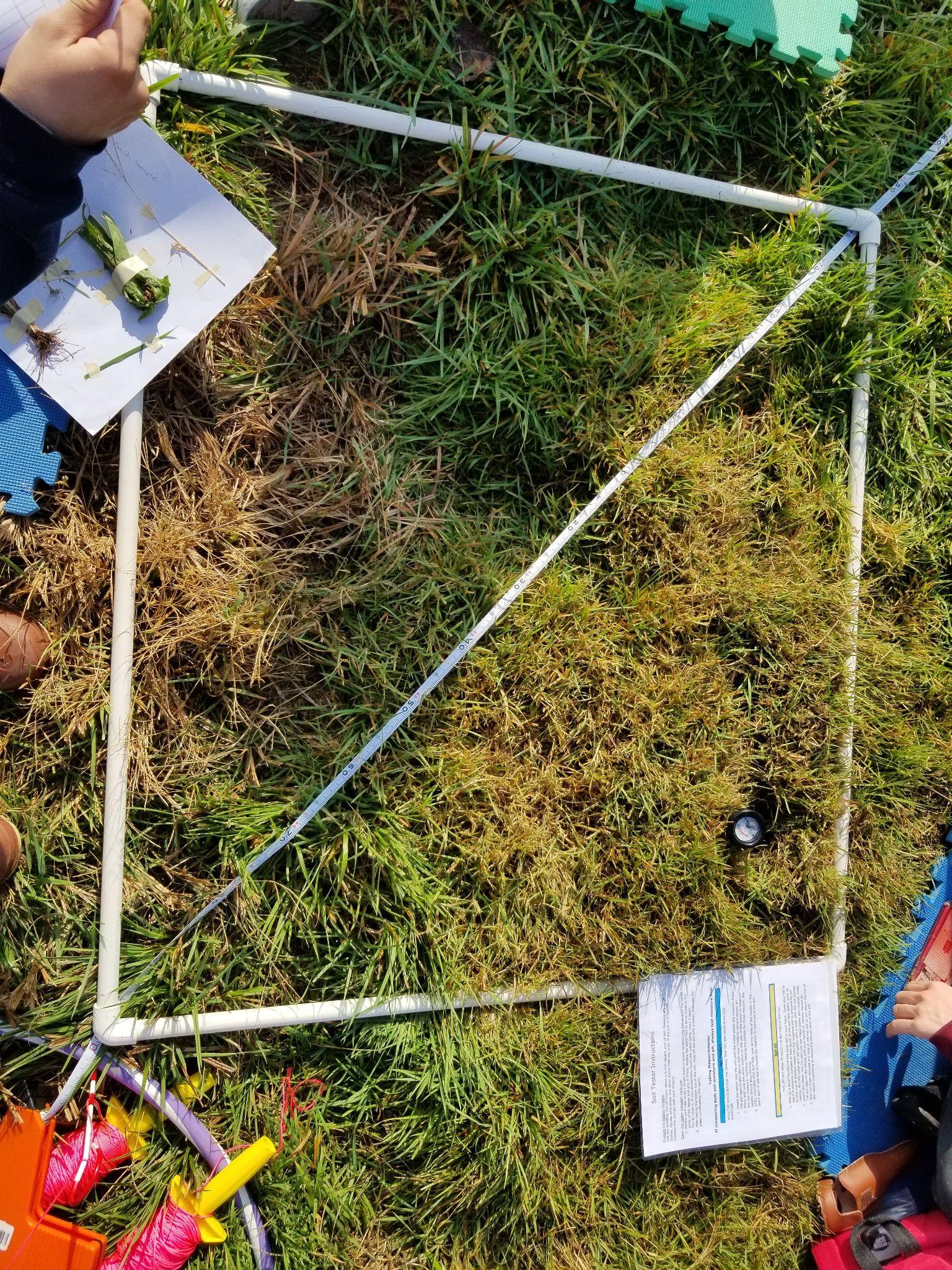 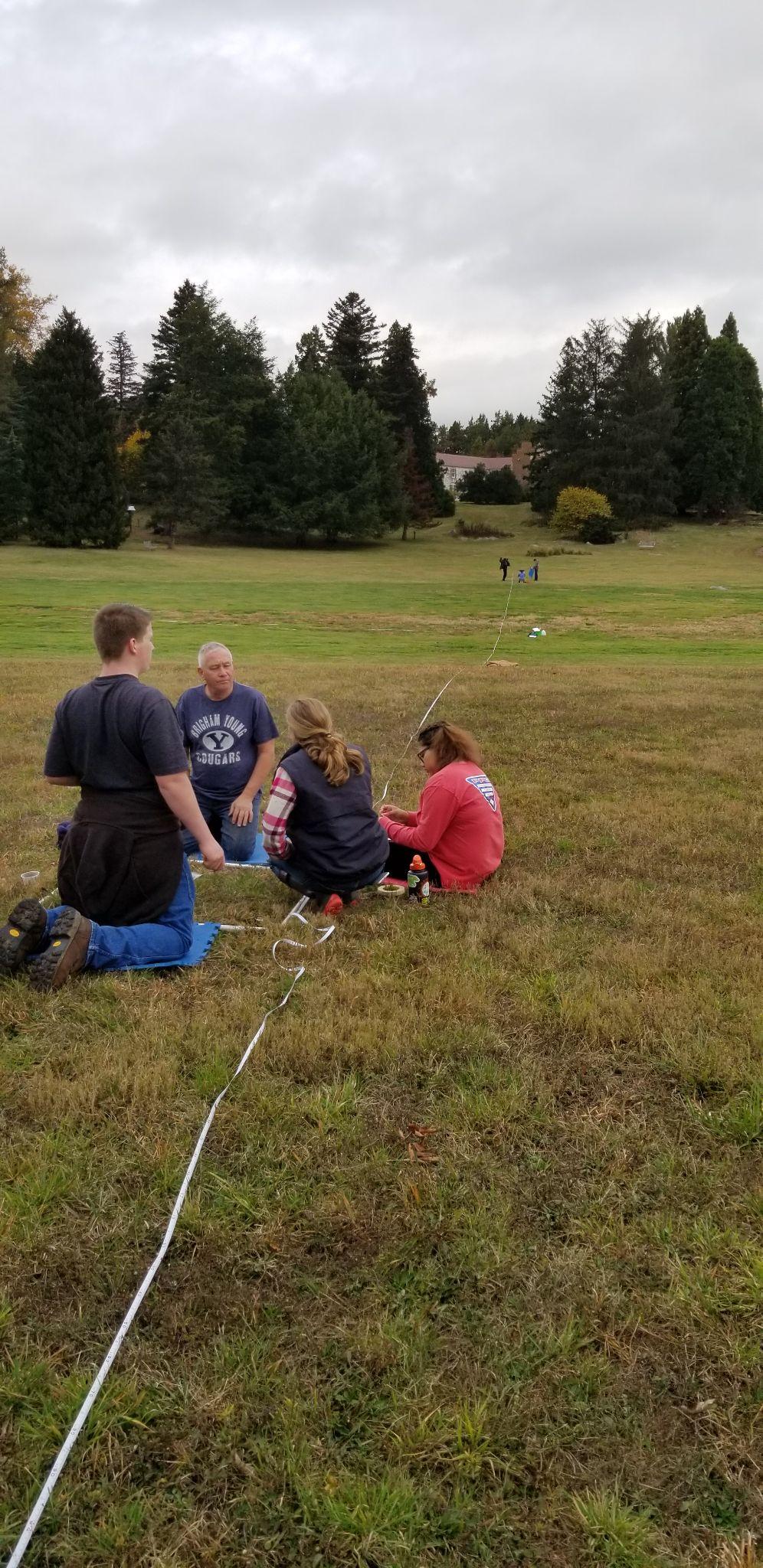 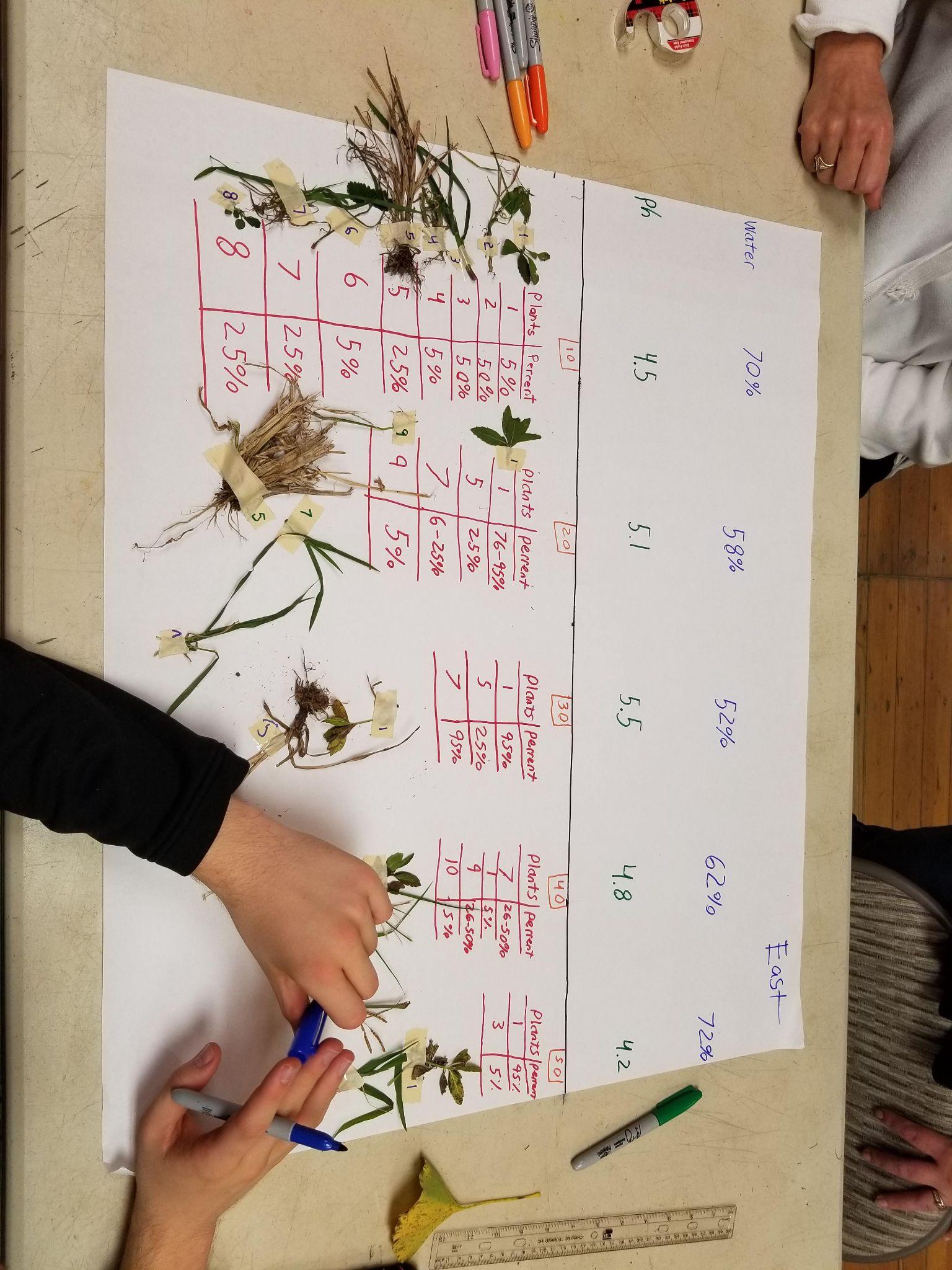 AFDA:  Soil moisture, pH and diversity along a transect.
Thank you!
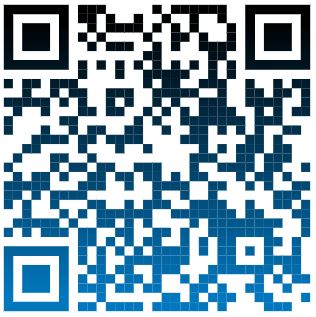 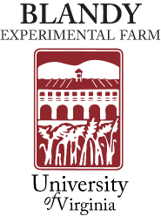 Stefany Feldbusch, 
Environmental Educator
Blandy Experimental Farm
stefanyfeldbusch@virginia.edu
Emily Ford, M.S.S.E, 
Lead Environmental Educator
Blandy Experimental Farm
emilyford@virginia.edu
https://blandy.virginia.edu/pk-12-education
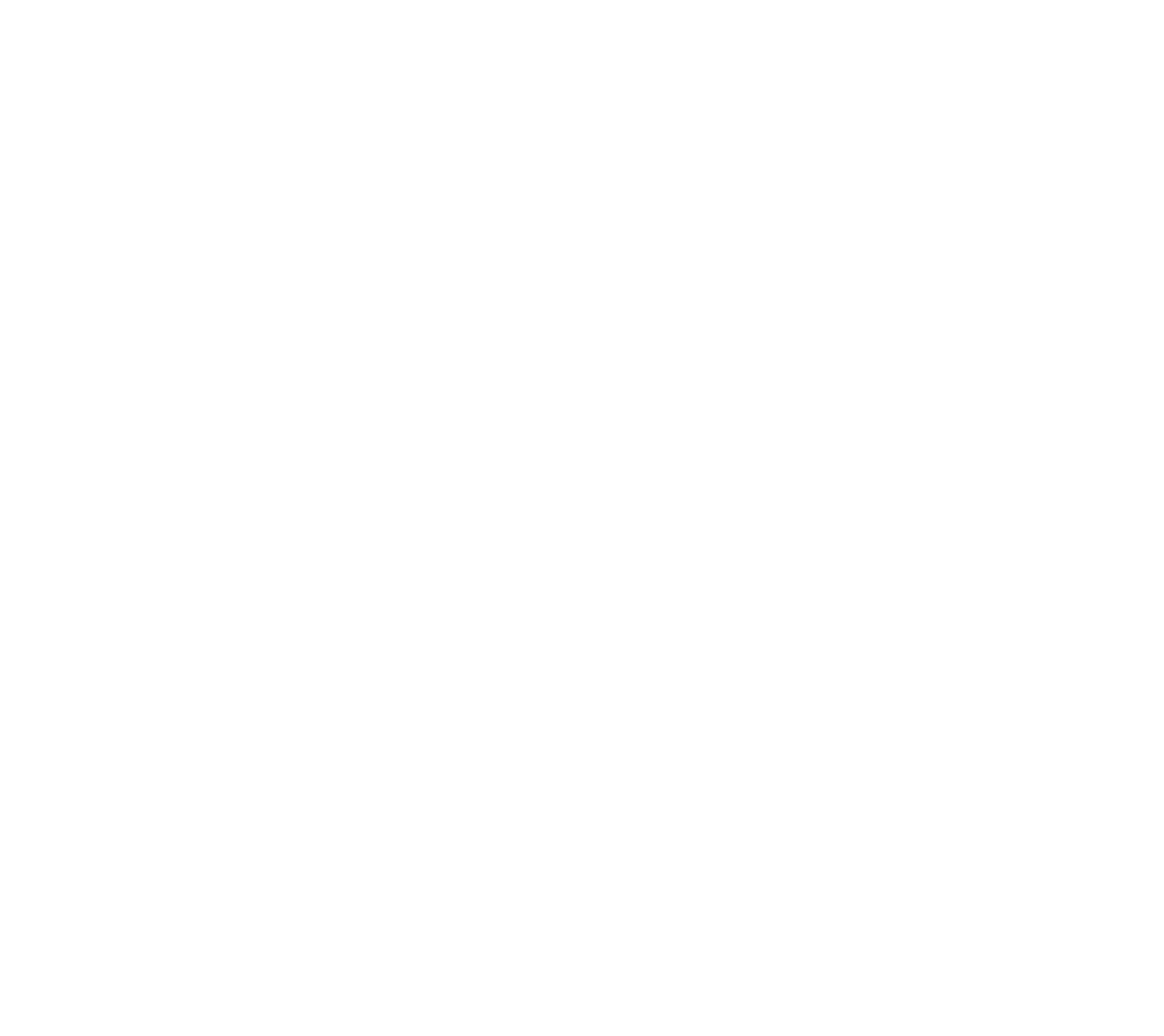 Accessing Project Squirrel
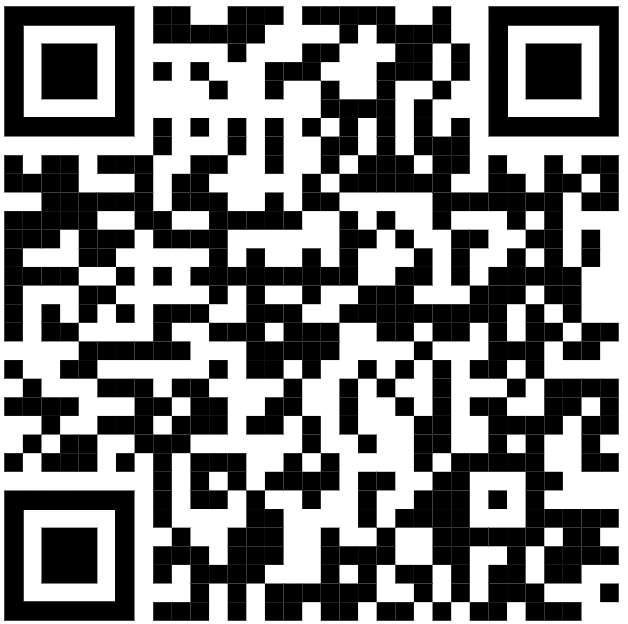 https://scistarter.org/form/project-squirrel
[Speaker Notes: Project Squirrel data collection is appropriate through high school.]
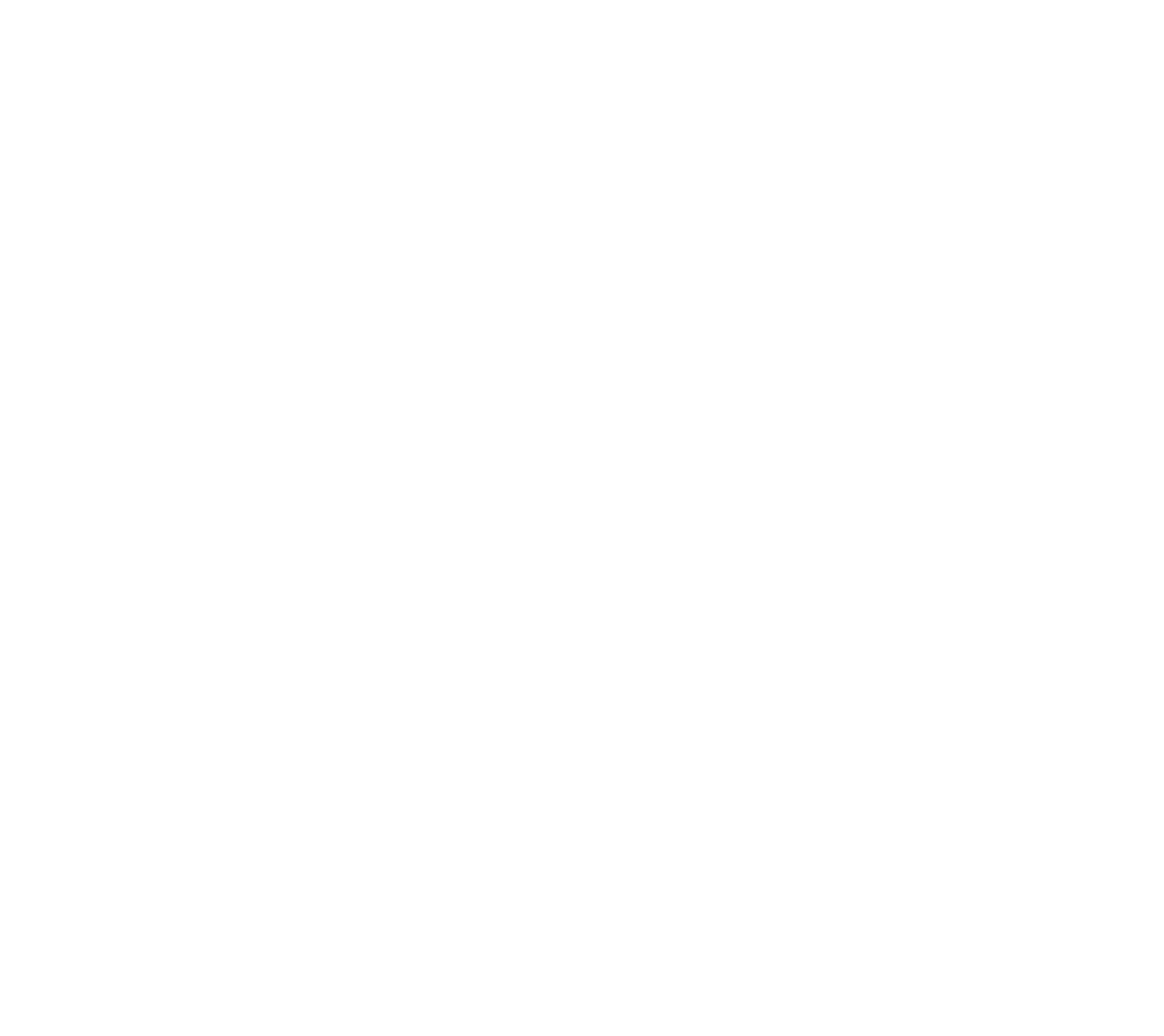 Accessing eBird
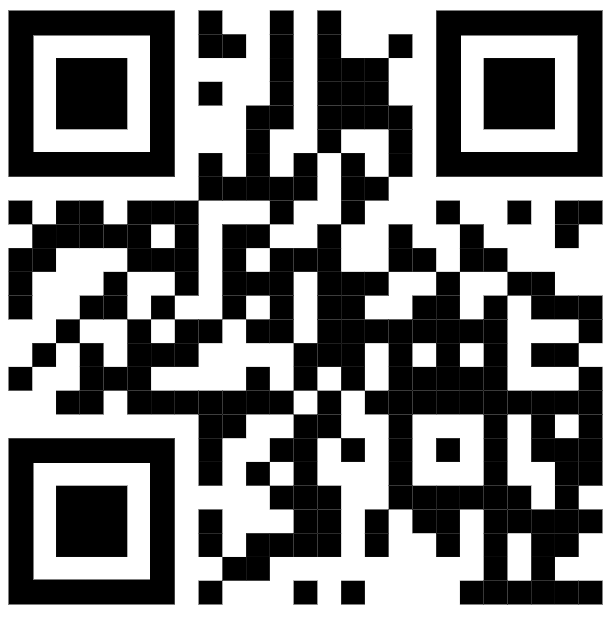 https://ebird.org/home
[Speaker Notes: eBird data collection is appropriate through high school.]
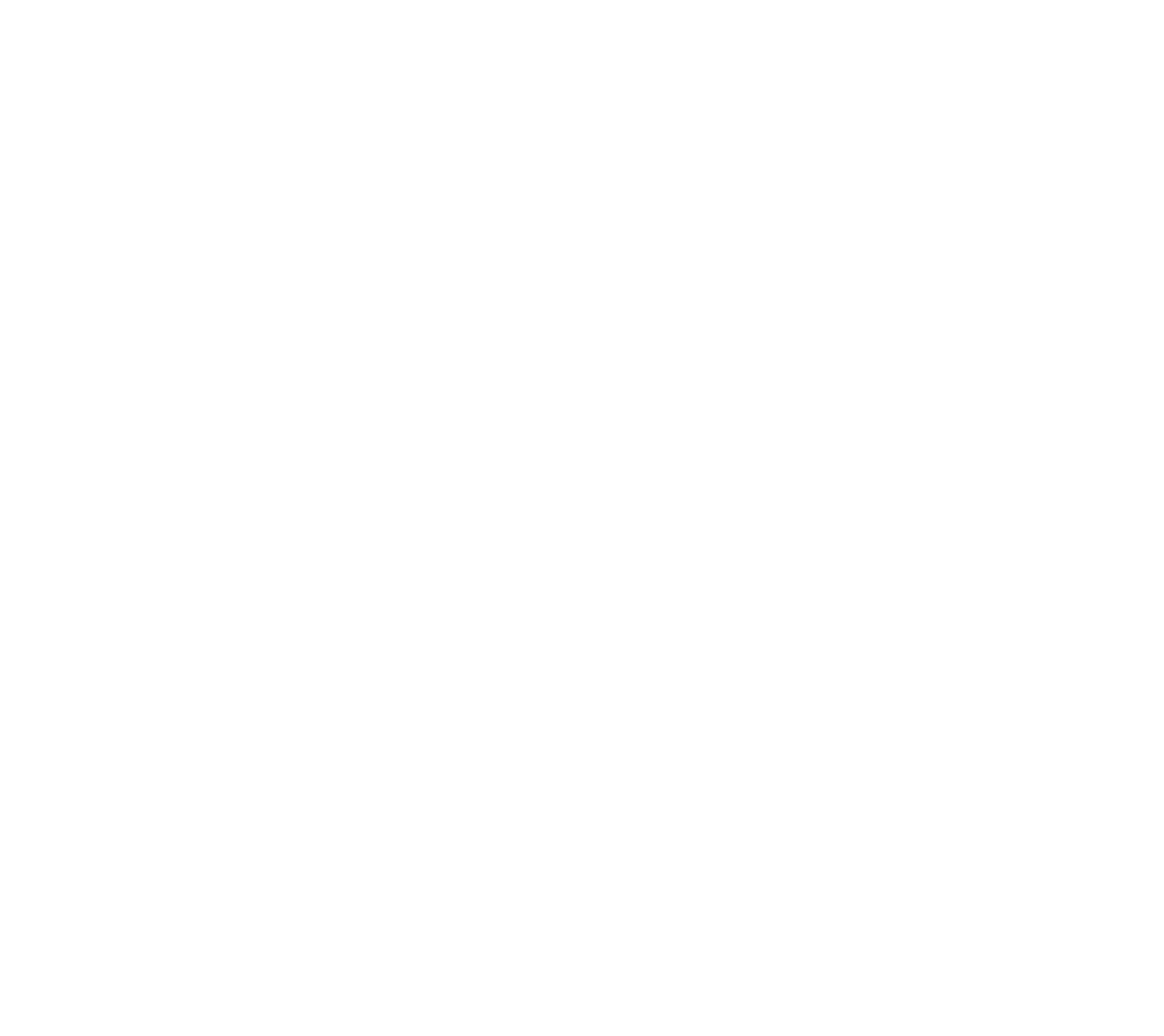 Accessing Budburst
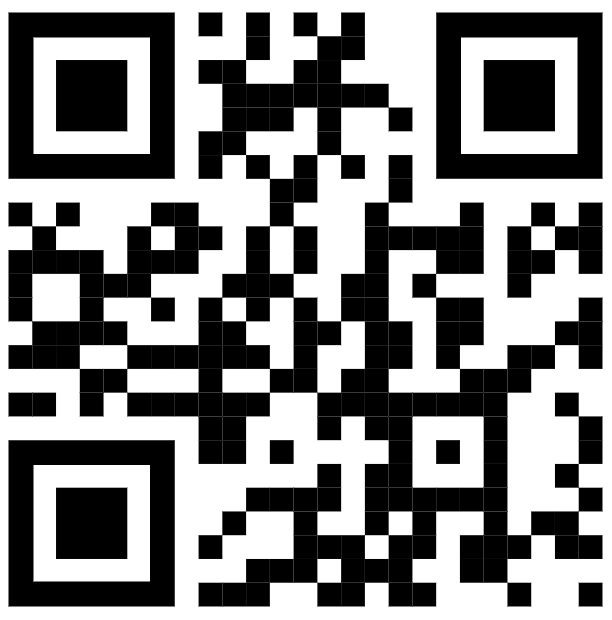 https://budburst.org/
[Speaker Notes: eBird data collection is appropriate through high school.]